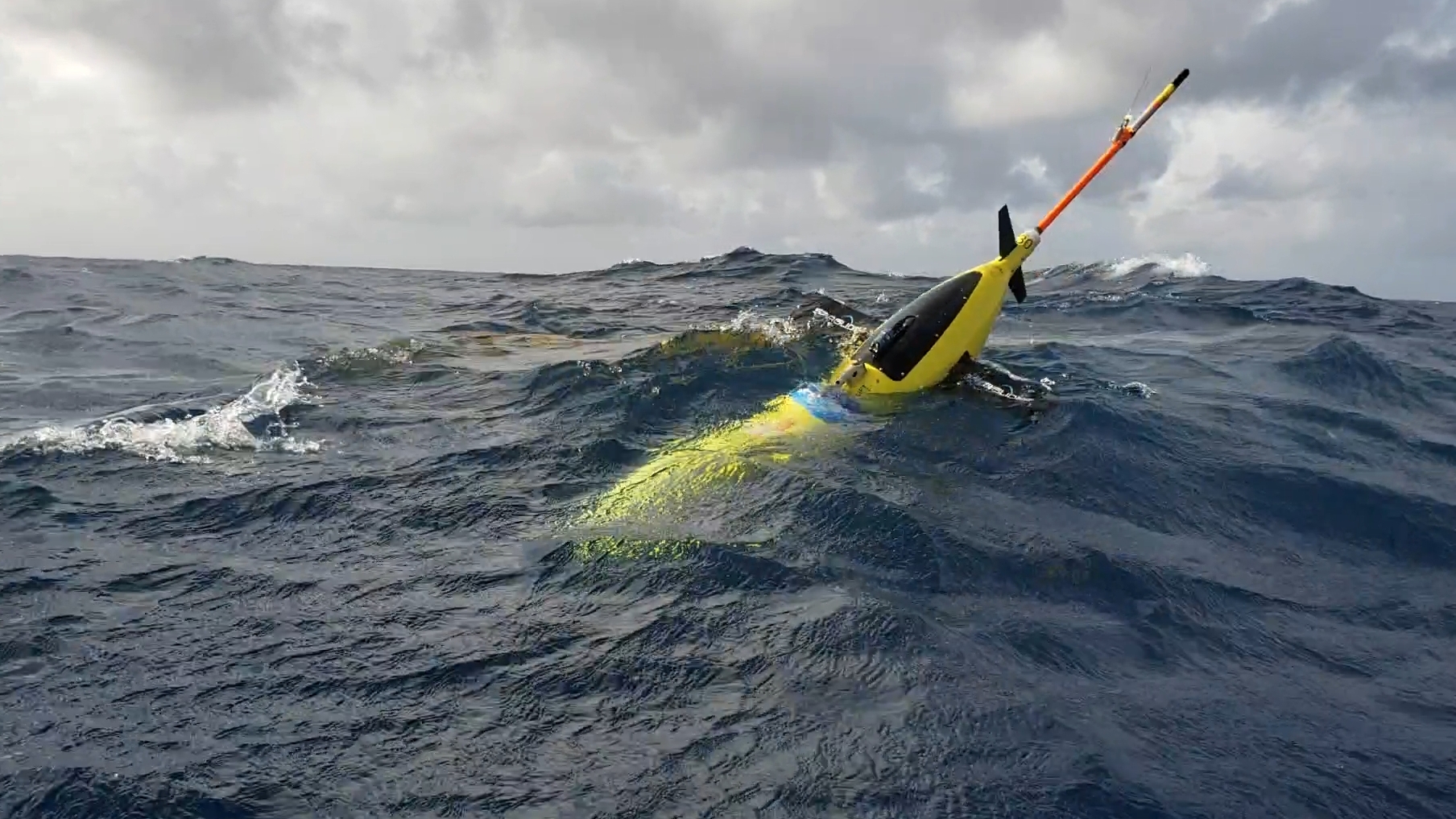 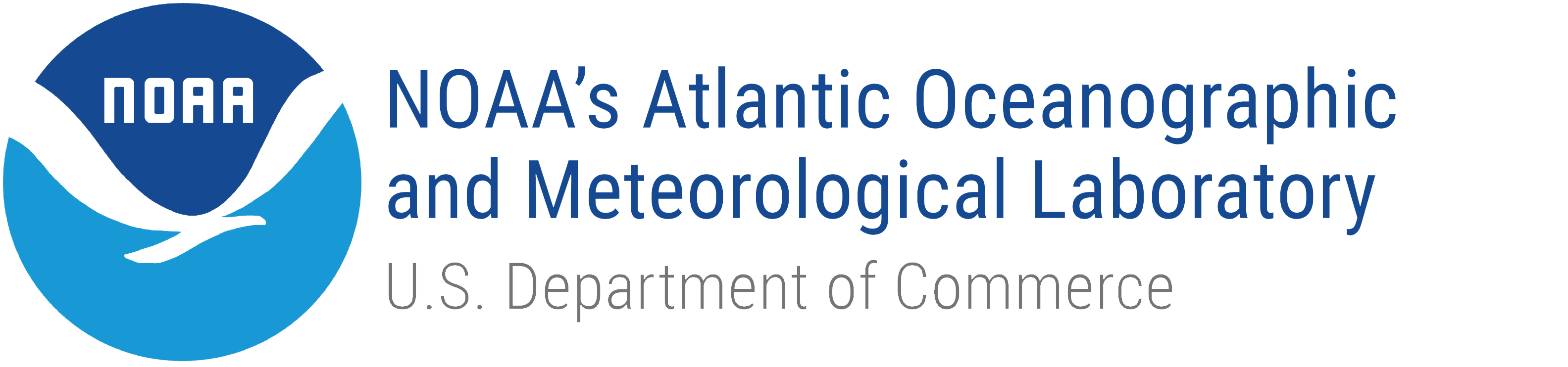 NOAA Hurricane Underwater Gliders OperationsFunded by Appropriations Hurricane Supplemental Funds (Gustavo Goni, lead PI)Presented by Ricardo Domingues NOAA-AOML | Cooperative Institute for Marina and Atmospheric Studies
AGU Fall Meeting, San Francisco, December 2019
2
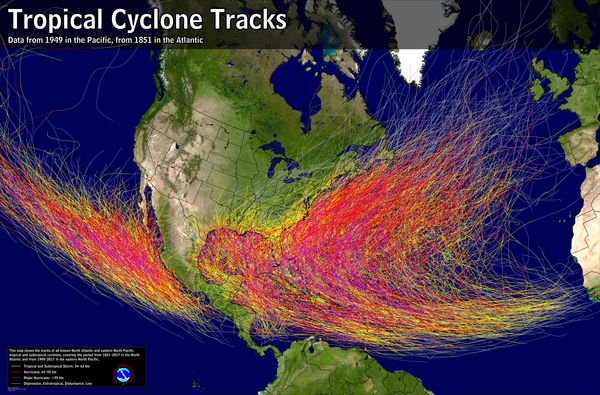 Hurricane Numbers
Number of Storms
Casualties
Damage
1,400
$1.5B
~11
In the Atlantic Basin per year
In the U.S. since 2005
Per storm making landfall
[Speaker Notes: Bertha (2014)

Gonzalo (2014)

Erika (2015)

Mathew (2016)

Irma (2017)

Jose (2017)

Maria (2017)

Beryl (2018)

Isaac (2018)

Dorian (2019)

Karen (2019)]
3
Motivation
NHC – Official Track Errors
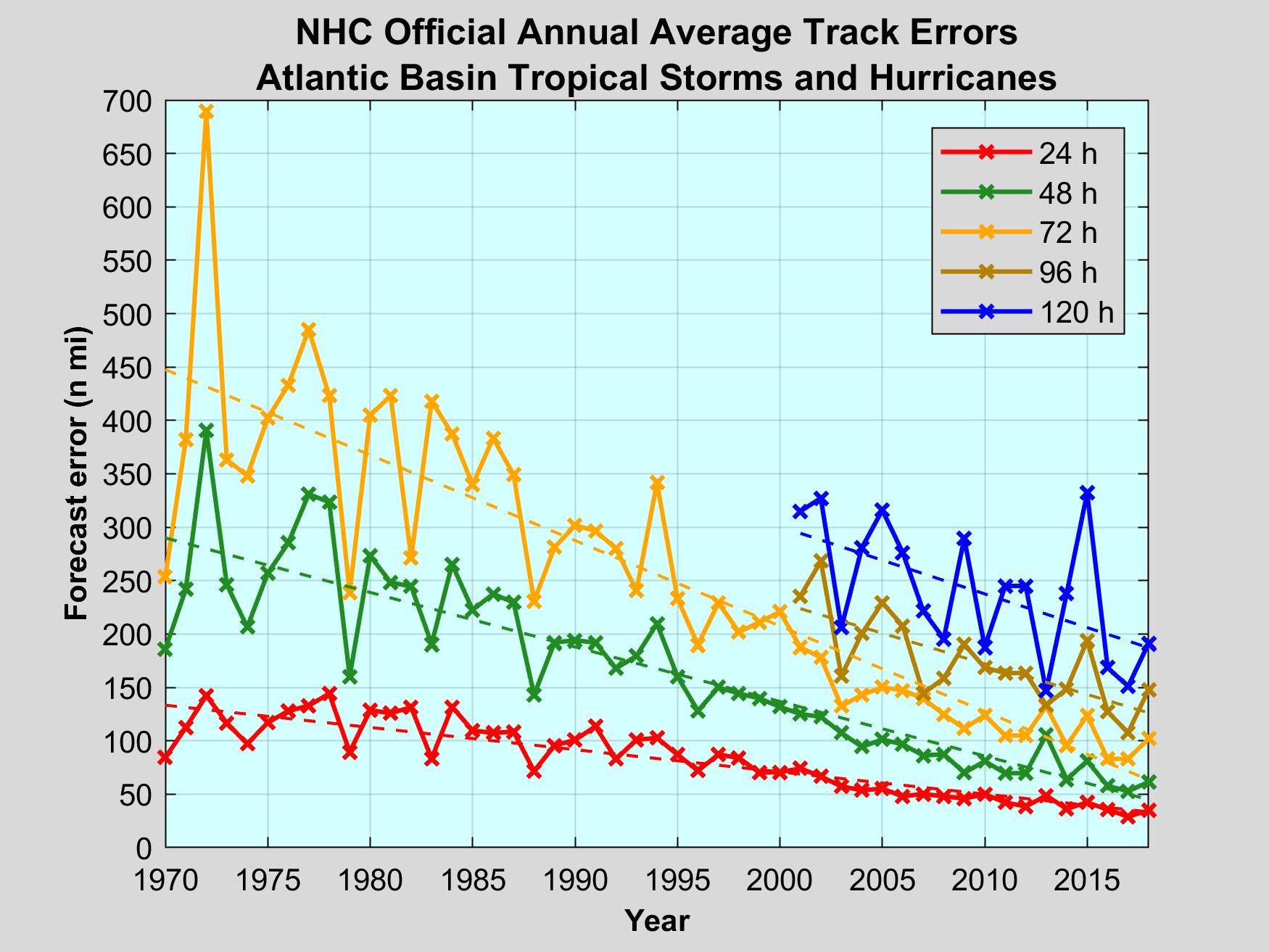 The skill of hurricane track forecasts has improved substantially over the past decades
4
Motivation
NHC – Official Intensity Errors
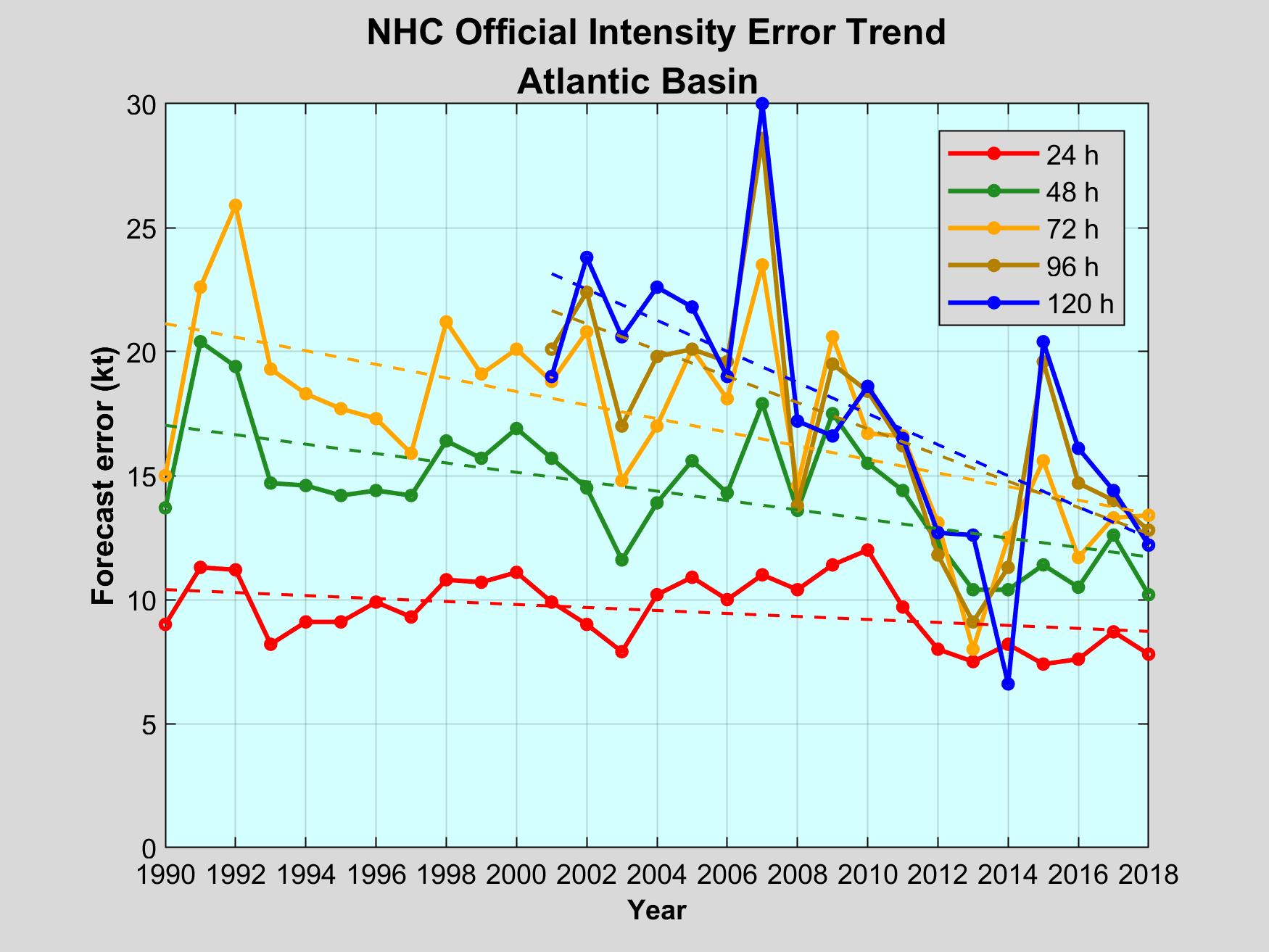 In terms of hurricane intensity, improvements in skill have lagged over the past decades, remaining relatively unchanged
5
Hurricane Katrina (2005)
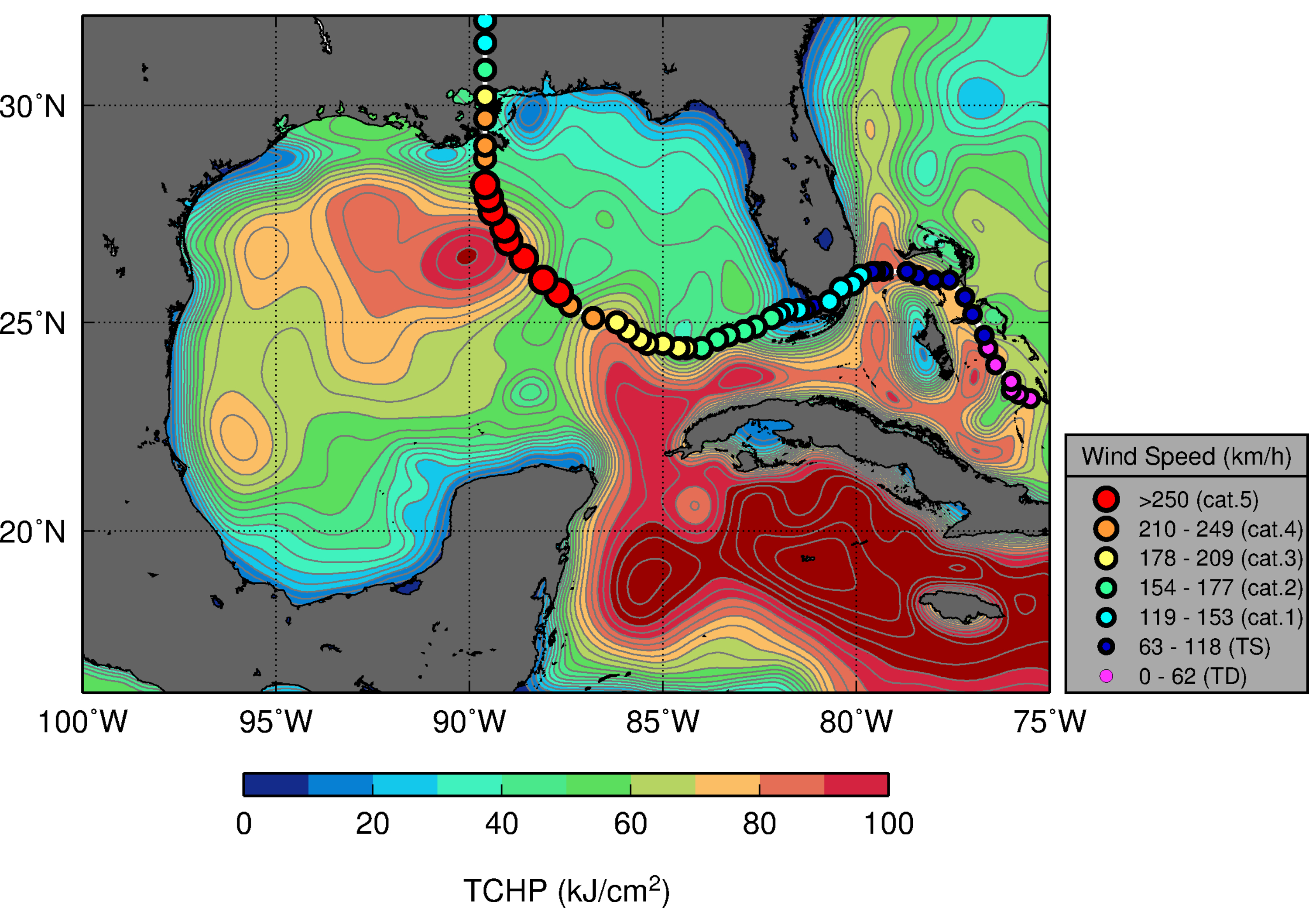 Upper ocean heat content provides an energy reservoir that can help fuel and sustain hurricane intensity
6
The 2017 Major Hurricanes
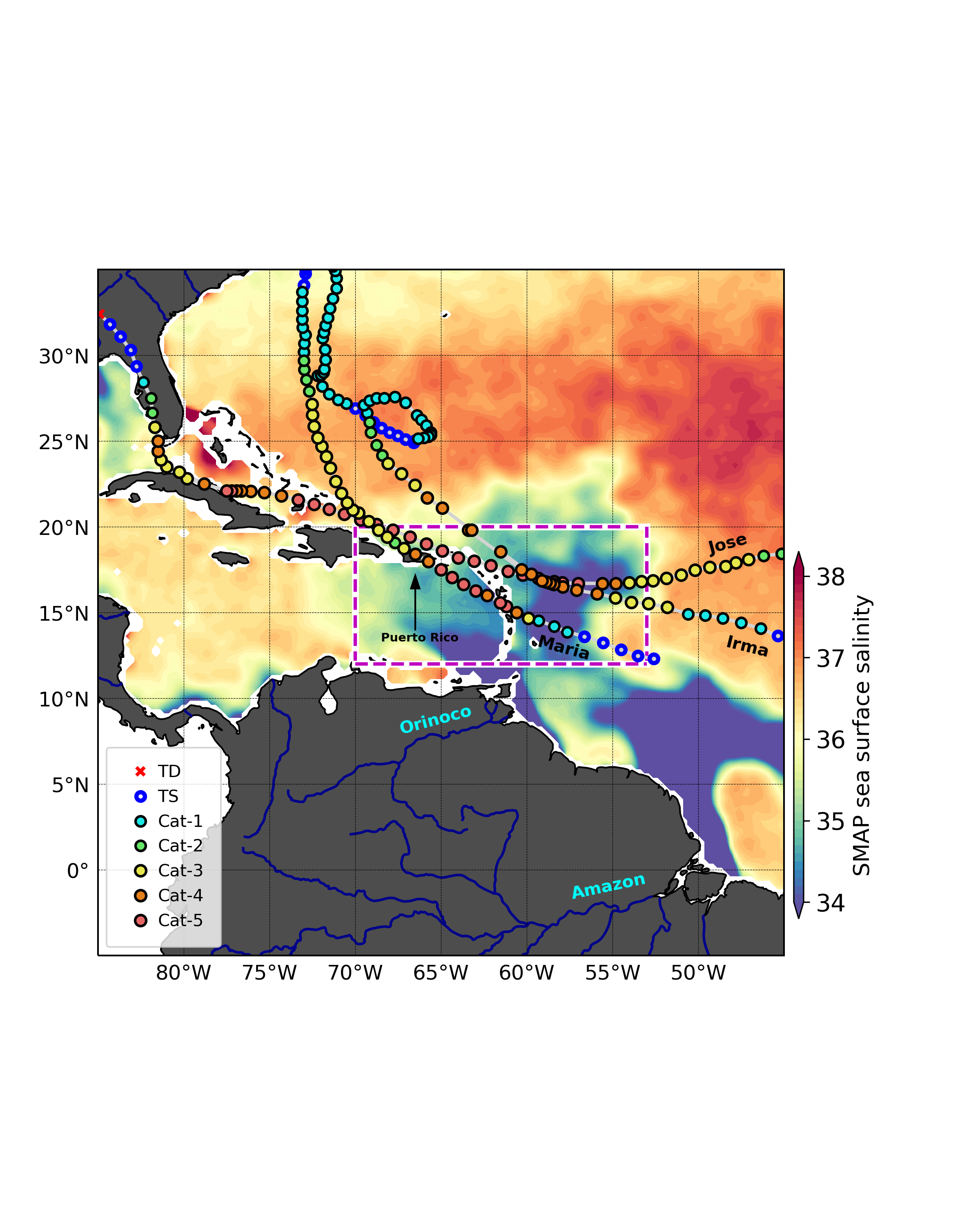 Sea surface salinity is also know for favoring intensification by suppressing storm-induced cooling, keeping SSTs warm
7
Importance of ocean observations
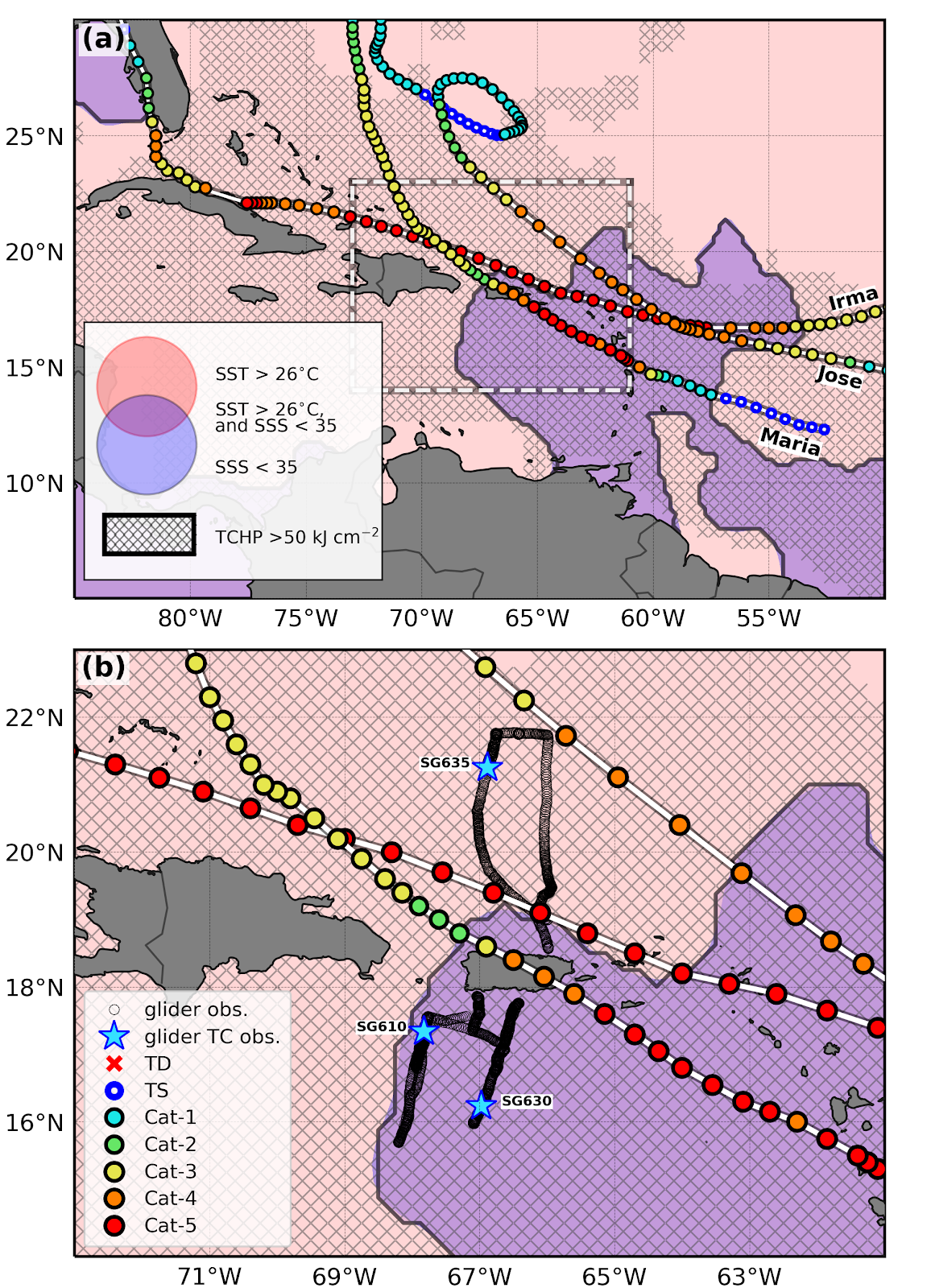 Ocean observations are key to correctly characterize the ocean within operational hurricane coupled forecast models
8
Goal & Objectives
Help improve the accuracy of hurricane intensity forecasts
Implement a network of underwater gliders to collect and transmit in real-time ocean observations from areas where hurricanes intensify
Assess the impact of such observations in helping improve hurricane intensity forecasts
9
Why underwater gliders?
Underwater gliders
Autonomous Underwater Vehicles
Withstand hurricane winds
Target specific areas
Long endurance (>4 months)
Multiple sensors available
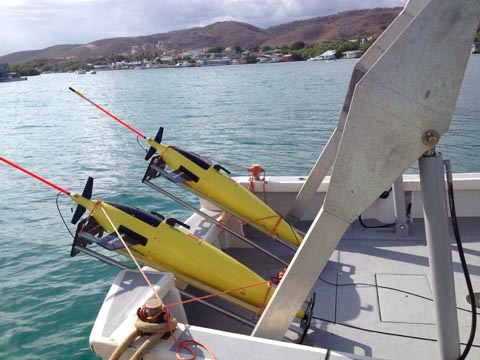 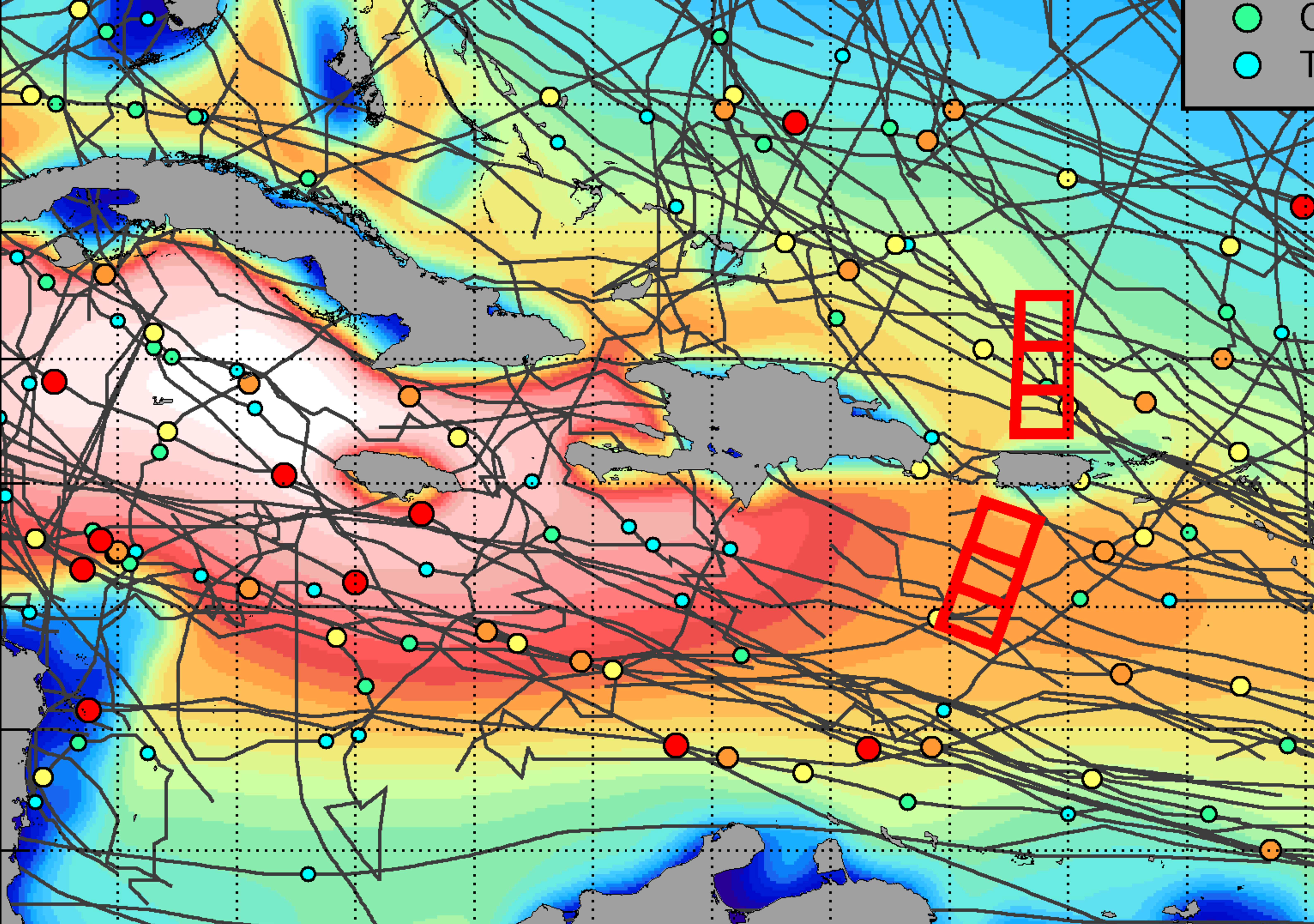 Areas in the Caribbean Sea and North Atlantic off Puerto Rico were identified as a hotspot for Hurricane Intensification
Hispaniola
Puerto Rico
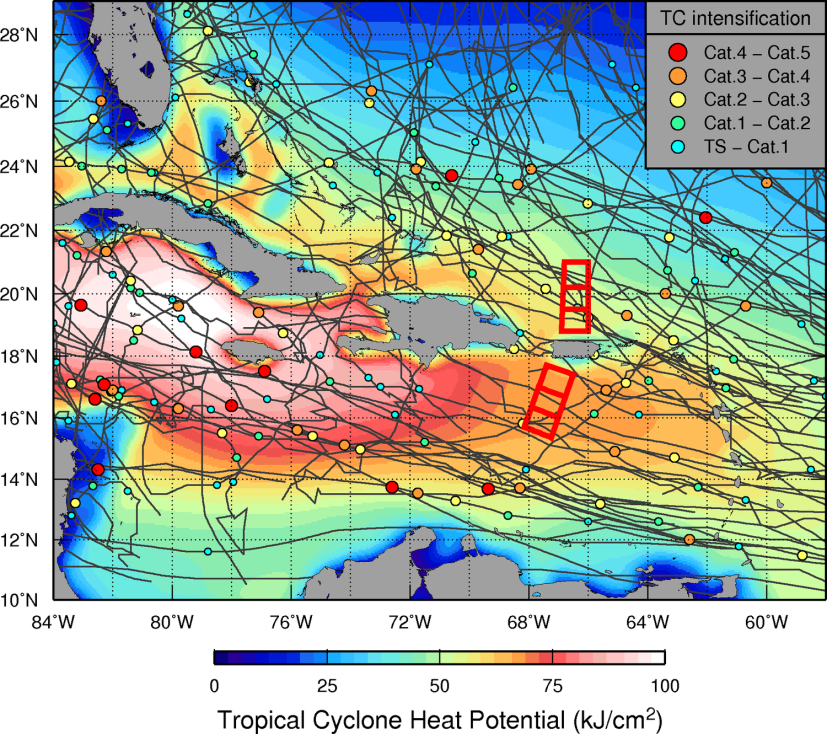 [Speaker Notes: Areas off Puerto Rico in the Caribbean Sea and in the Tropical North Atlantic are generally characterized by large 
Values of UOHC during the hurricane season, as are also areas where hurricanes very often travel and intensity, as shown
By these lines, which represent the historical tracks of tropical cyclones in this region.

And even though these areas are of importance for hurricanes development and intensification
There was not a an ocean observing system in place providing sustained observations from this region dedictate

In fact, data from the world ocean atlas 2013 shows that during the past decade there were less than 200 observations collected in the vicinity of Puerto Rico.


We then proposed the a network of underwater gliders to carry ….]
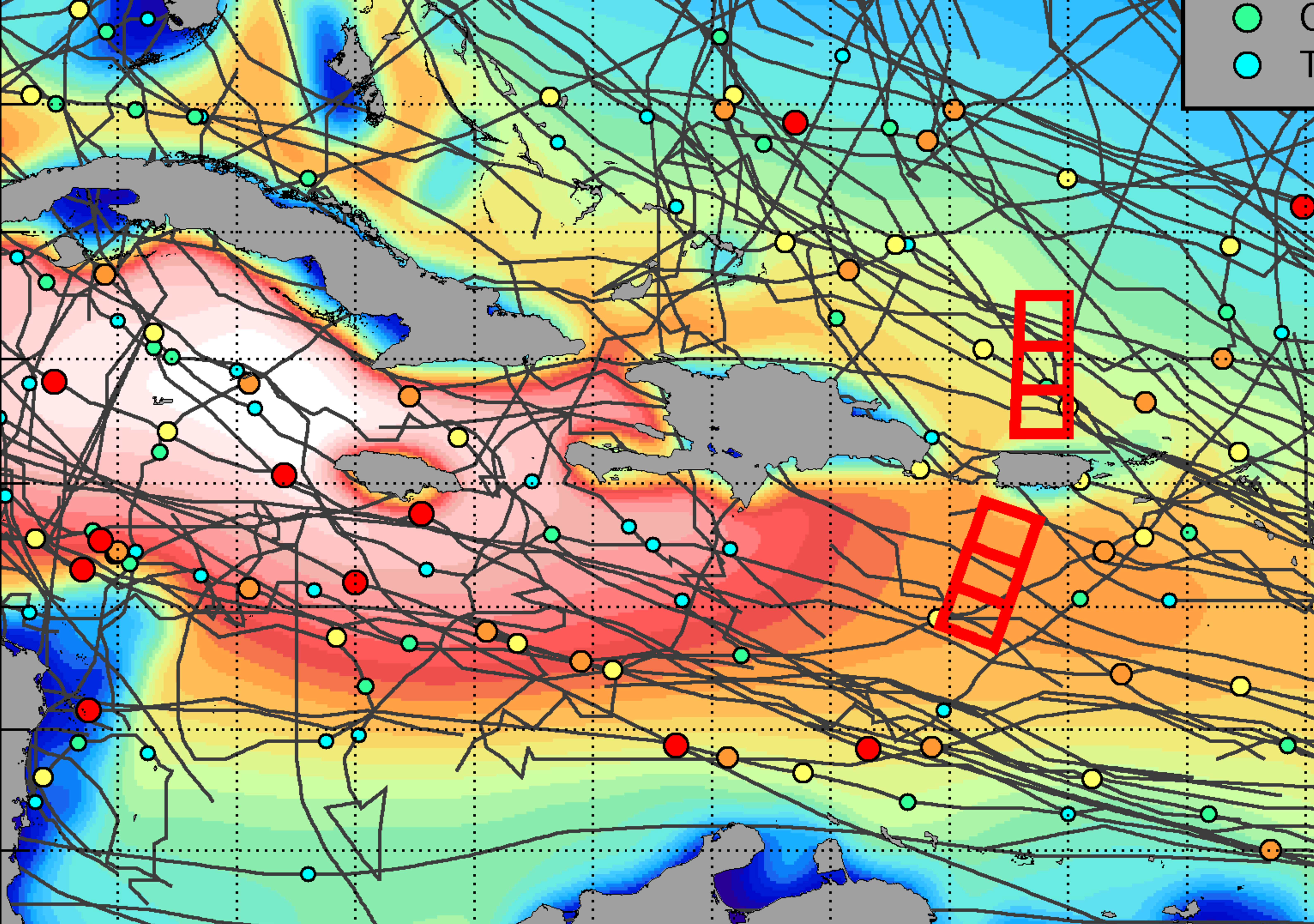 World Ocean Atlas 2013: # of Temperature profiles
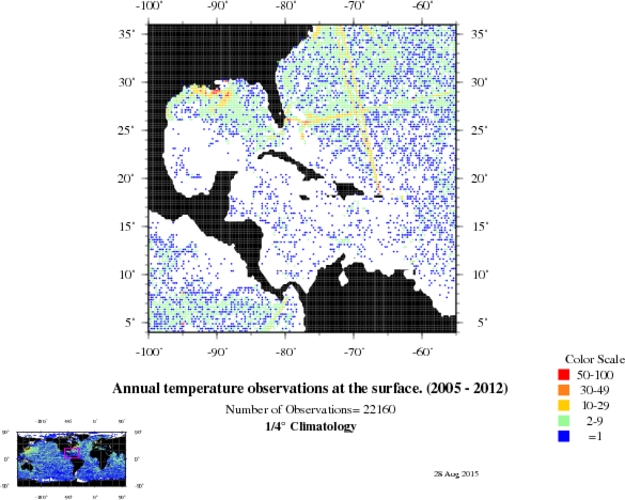 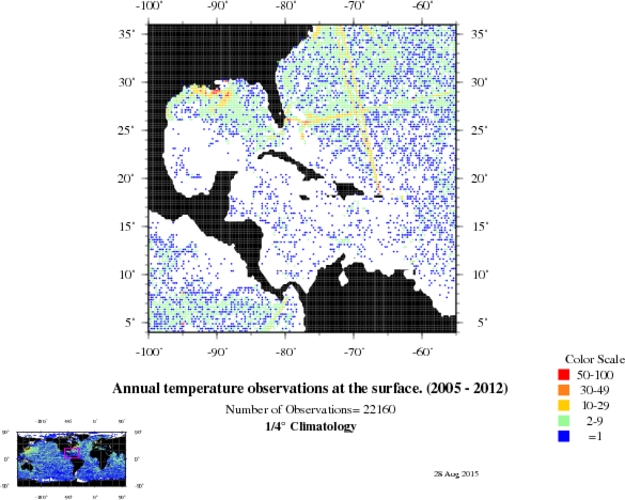 Hispaniola
Puerto Rico
<200 profiles
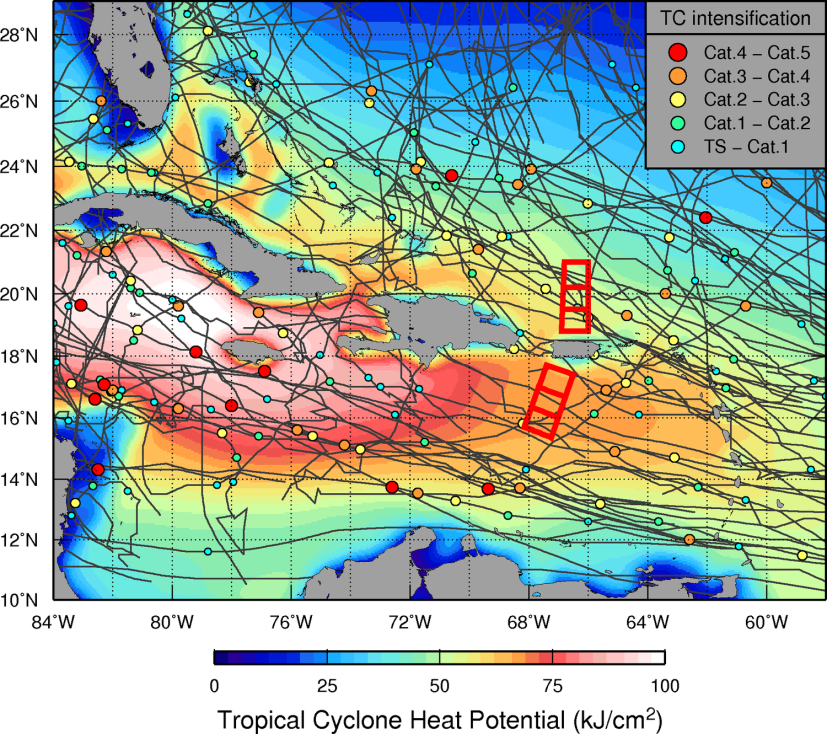 [Speaker Notes: Areas off Puerto Rico in the Caribbean Sea and in the Tropical North Atlantic are generally characterized by large 
Values of UOHC during the hurricane season, as are also areas where hurricanes very often travel and intensity, as shown
By these lines, which represent the historical tracks of tropical cyclones in this region.

And even though these areas are of importance for hurricanes development and intensification
There was not a an ocean observing system in place providing sustained observations from this region dedictate

In fact, data from the world ocean atlas 2013 shows that during the past decade there were less than 200 observations collected in the vicinity of Puerto Rico.


We then proposed the a network of underwater gliders to carry ….]
12
Timeline
2019
Hurricane Glider Pilot Network Funded
2015
2017
2018
National and international partnerships
Congress-approved Sandy supplemental funds
OSE-OSSE capability developed at AOML
HWRF-HYCOM OSE and OSSE implemented
U.S. Navy 
partnership
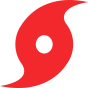 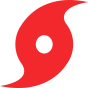 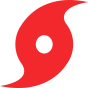 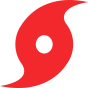 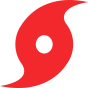 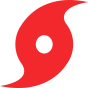 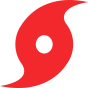 July 2014
July 2019
July 2017
July 2015
July 2016
July 2018
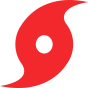 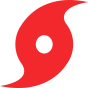 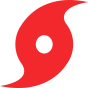 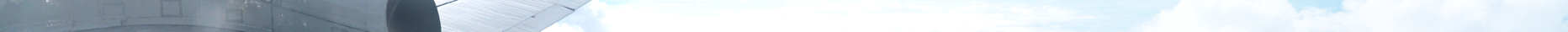 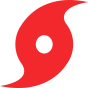 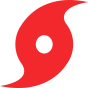 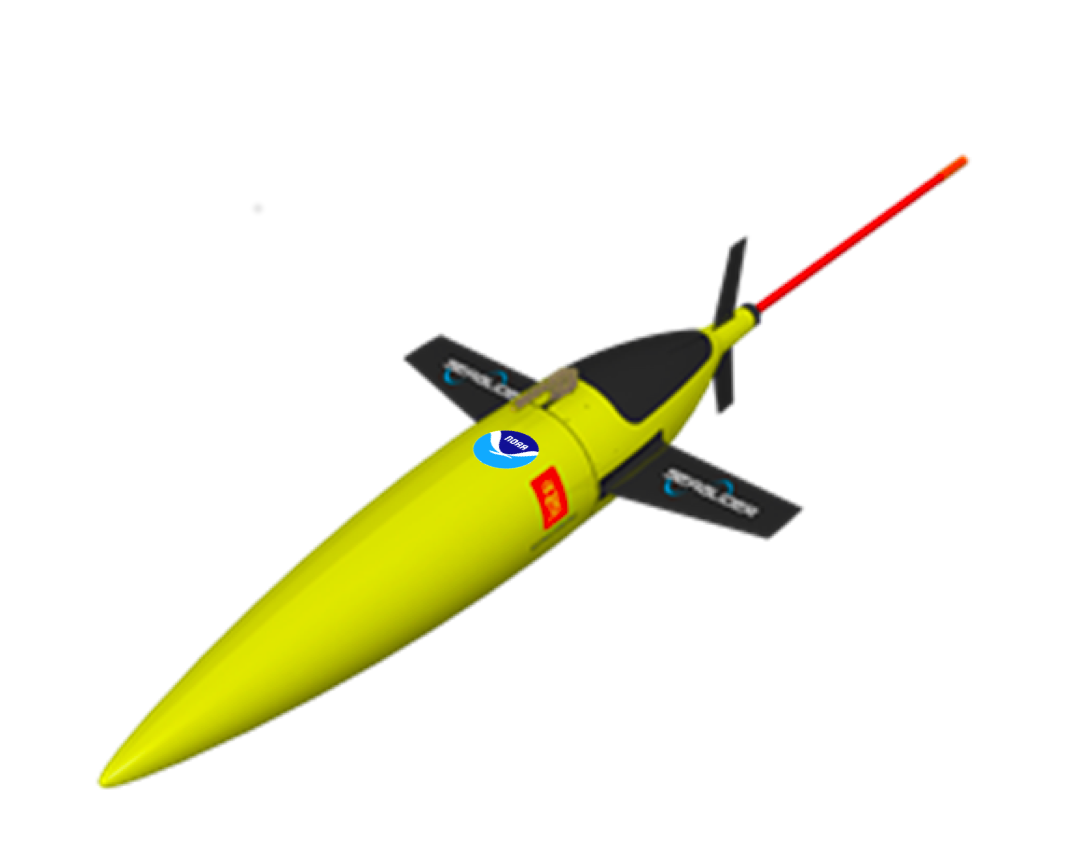 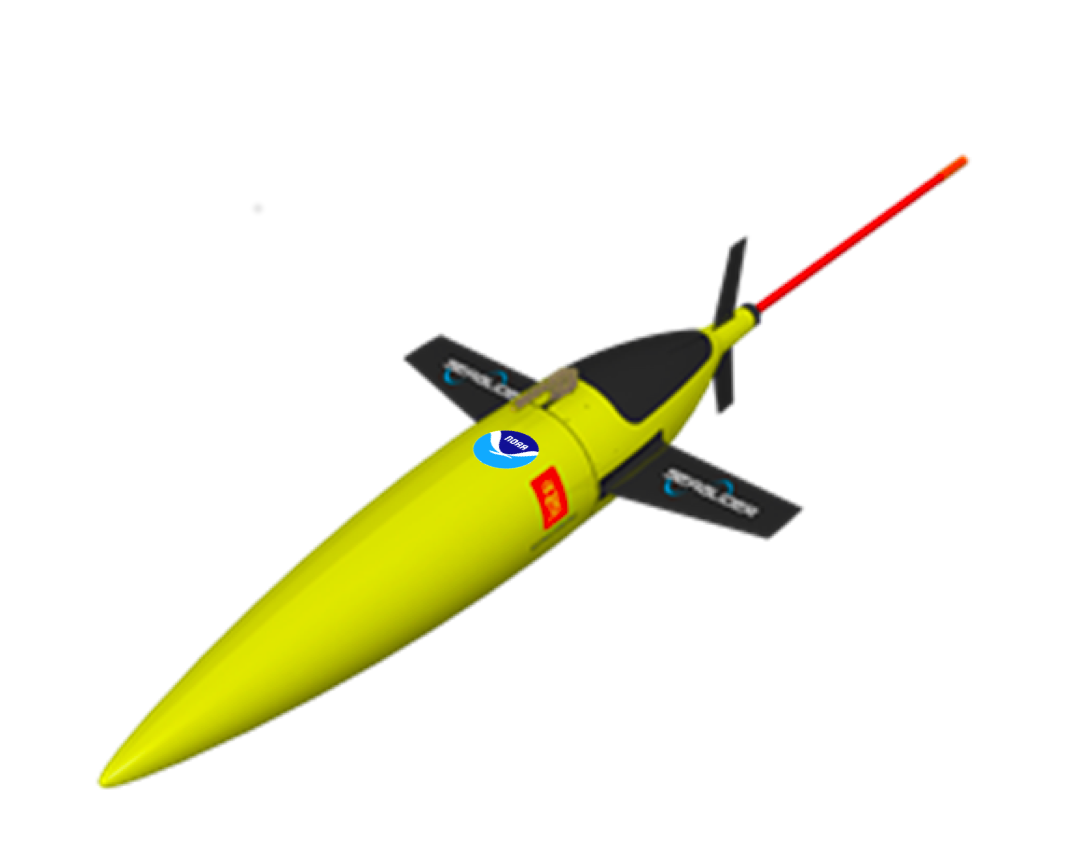 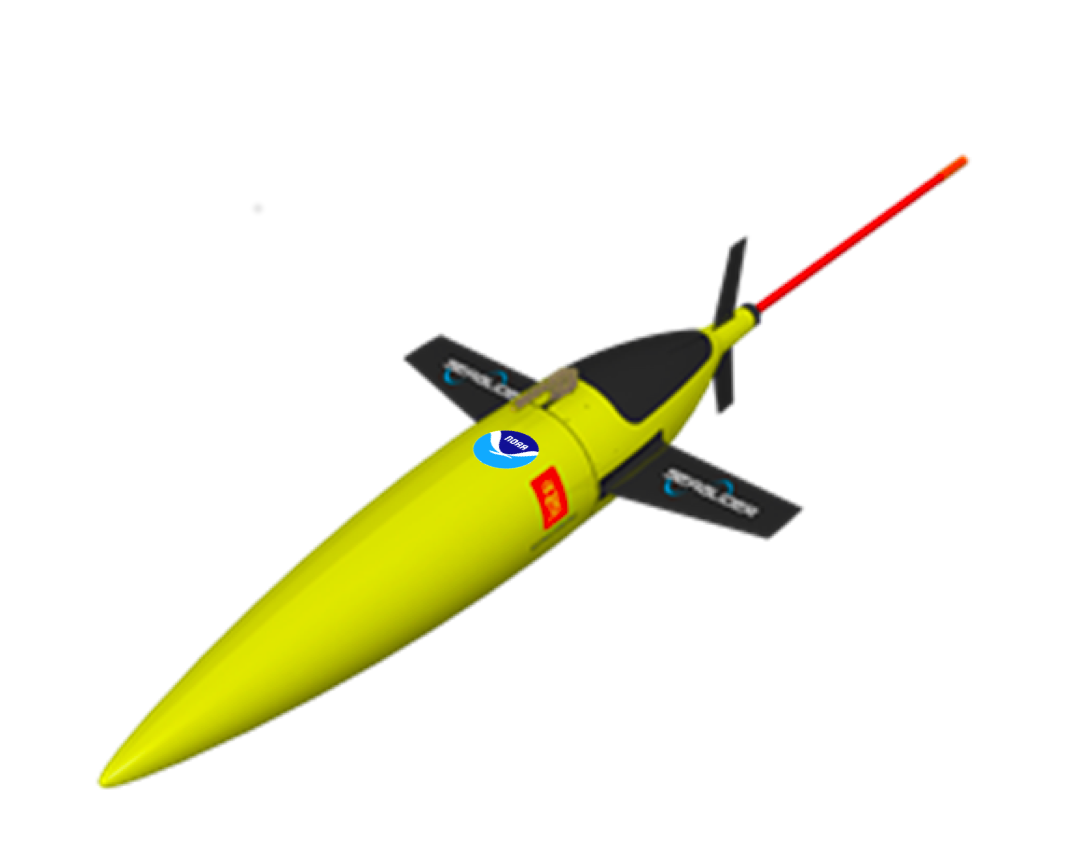 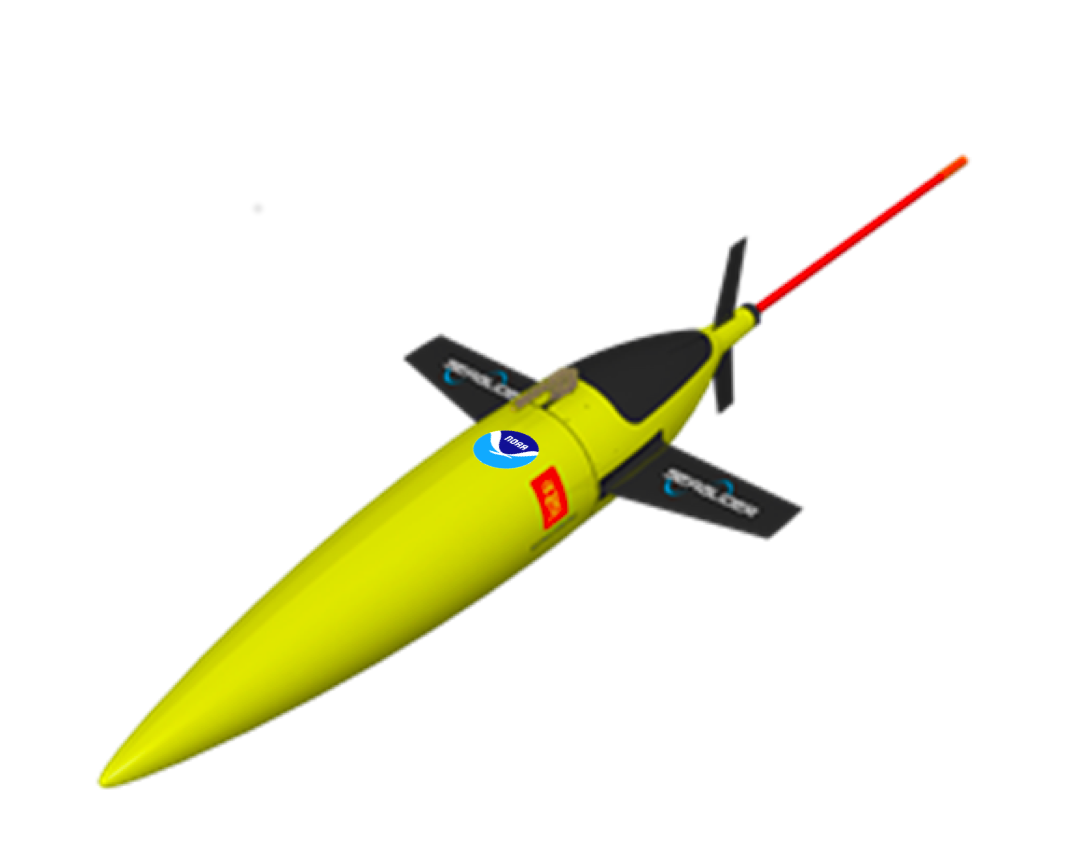 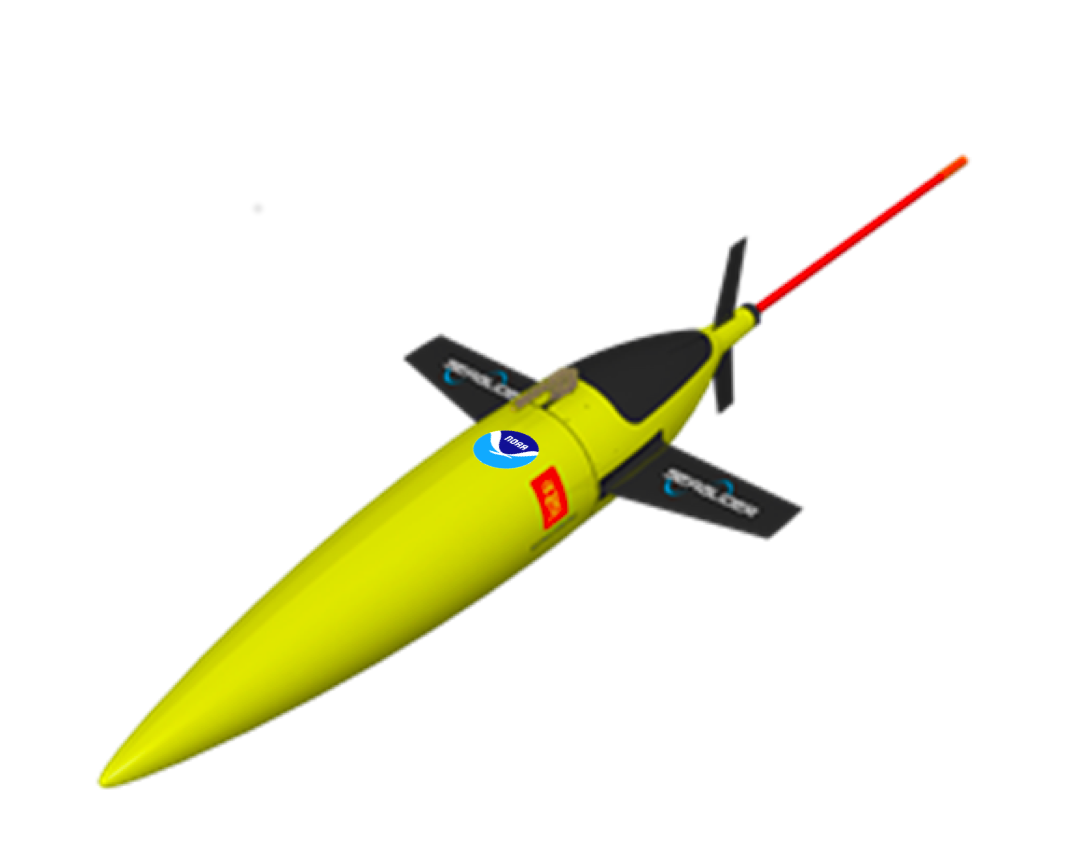 December 2013
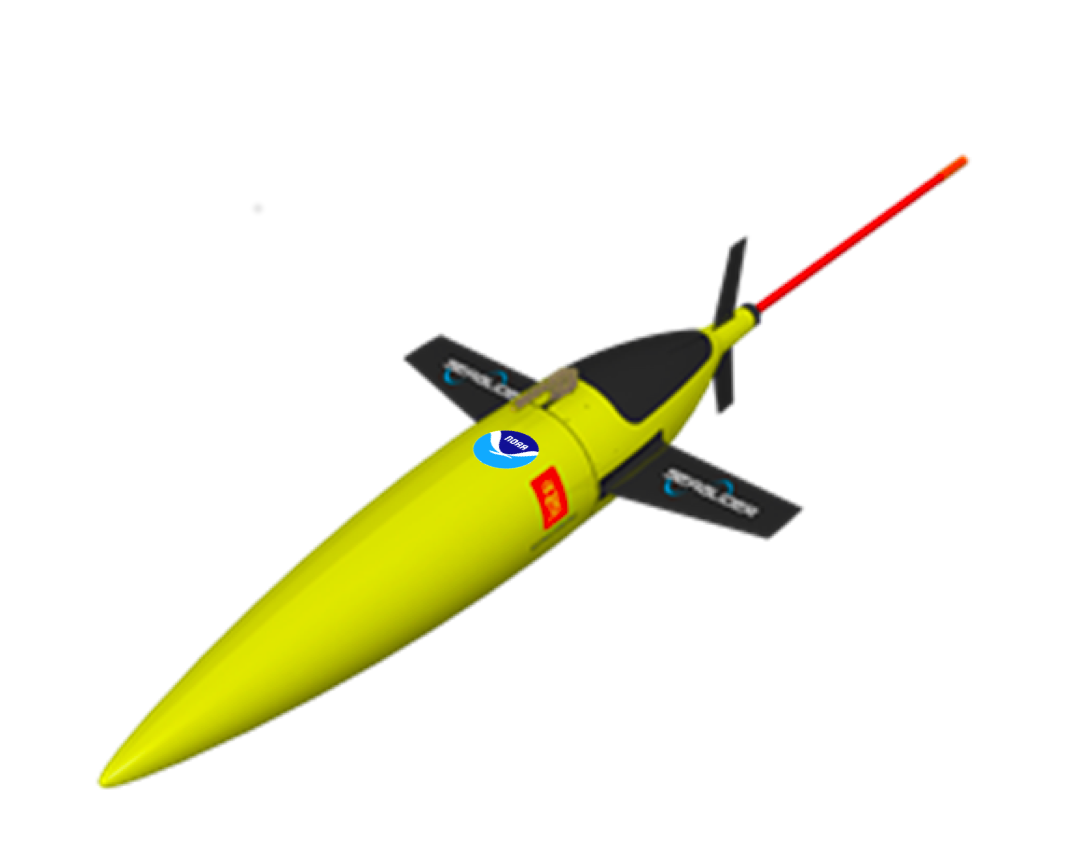 2014 Hurricane Missions Start
(2 gliders)
2015 Hurricane Missions Start
(2 gliders)
2017 Hurricane Missions Start
(3 gliders)
2016 Hurricane Missions Start
(4 gliders)
2018 Hurricane Missions Start
(9 gliders)
2019 Hurricane Missions Start
(32 gliders)
13
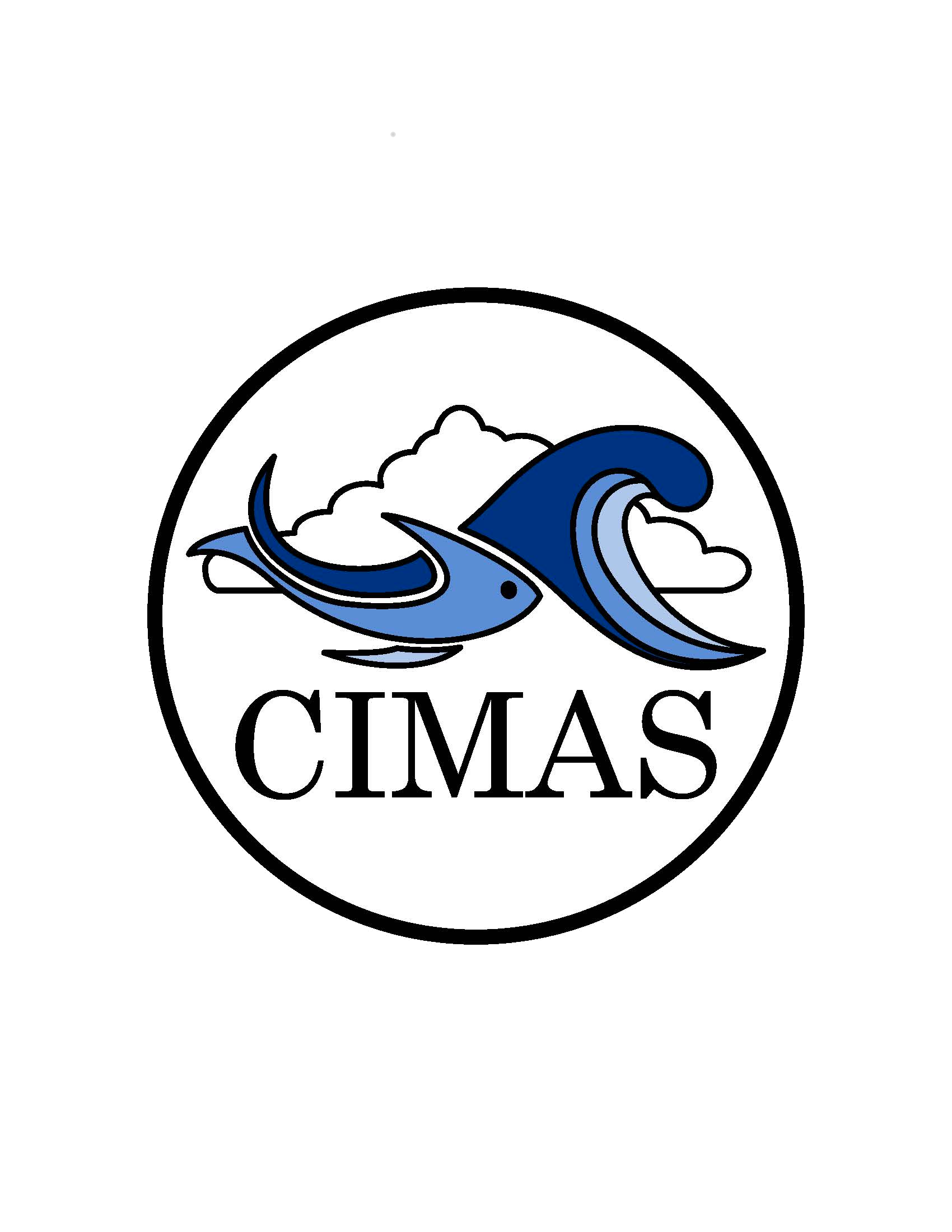 2019 Hurricane Glider Operations
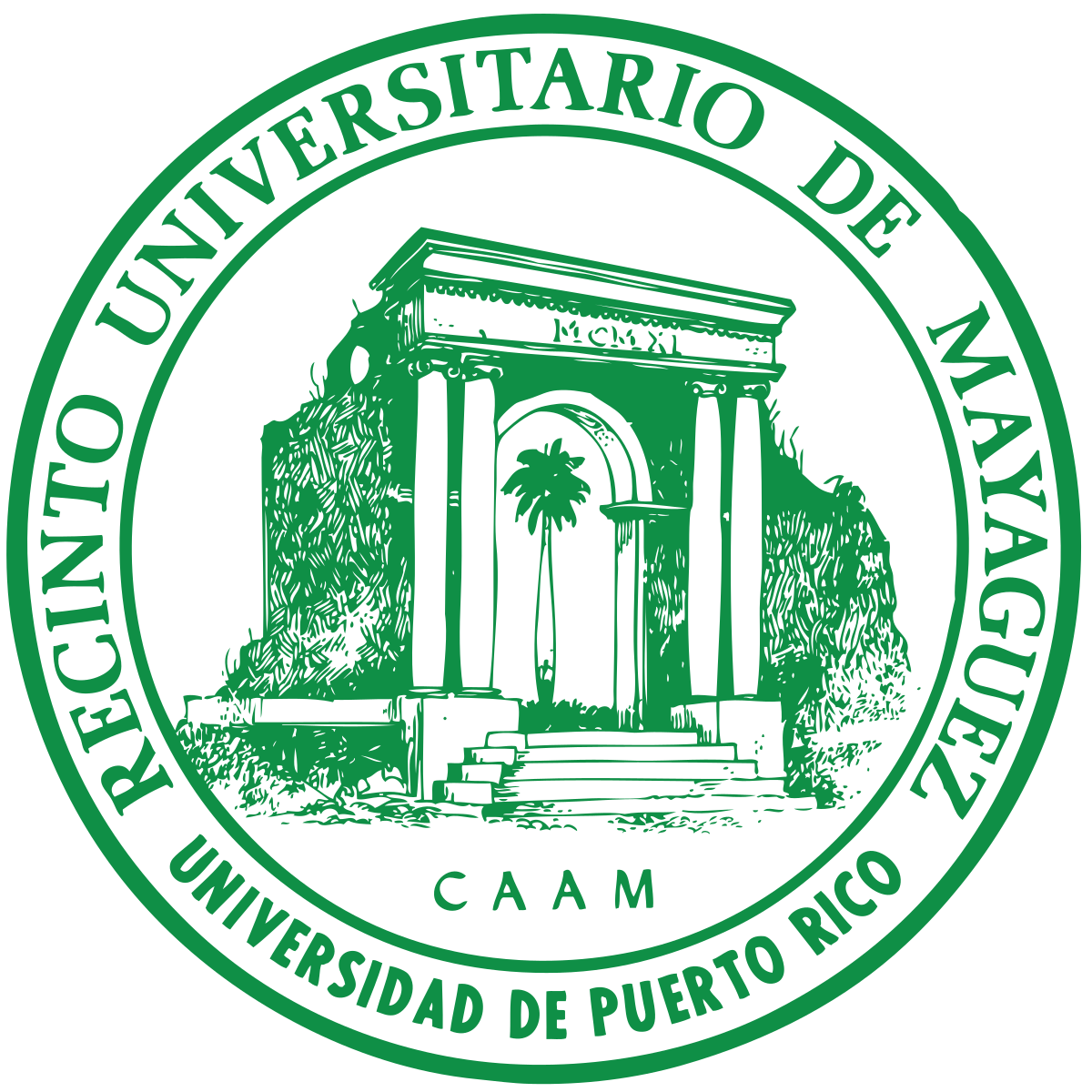 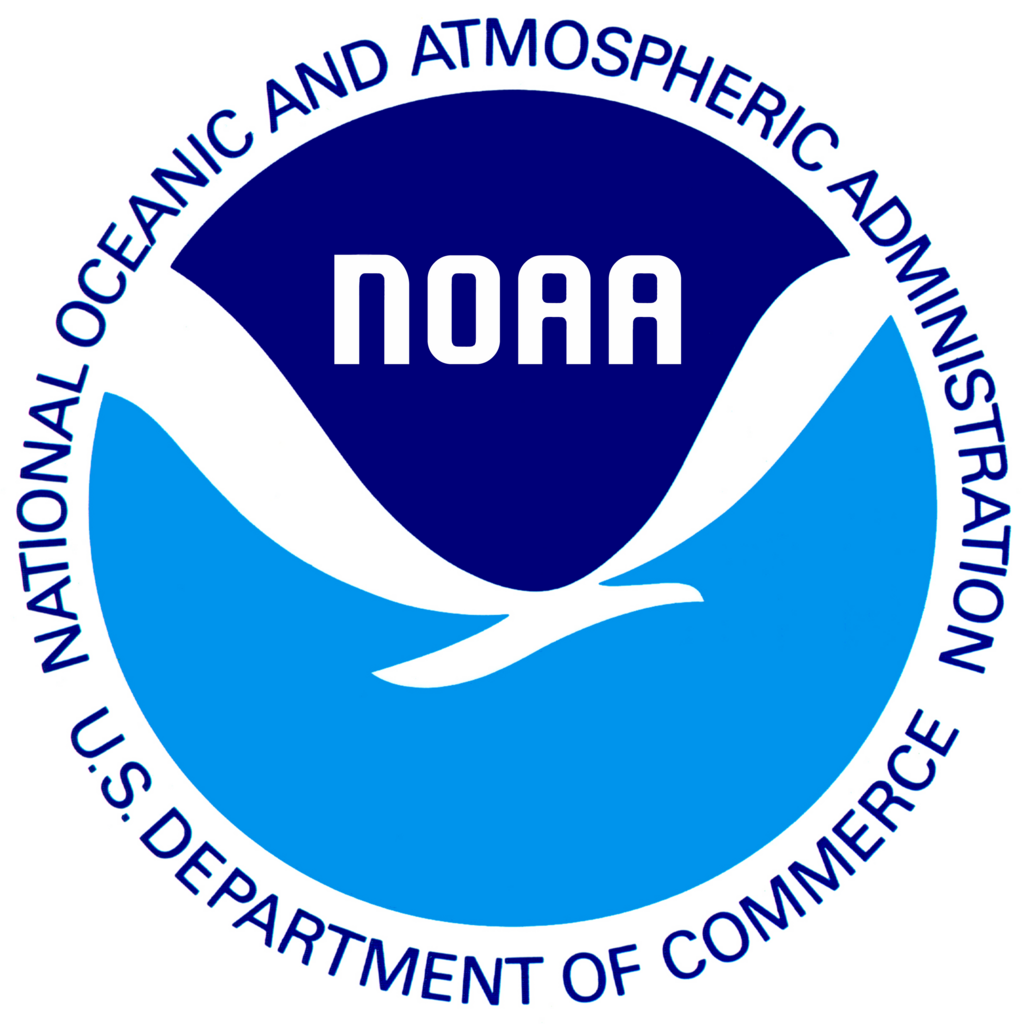 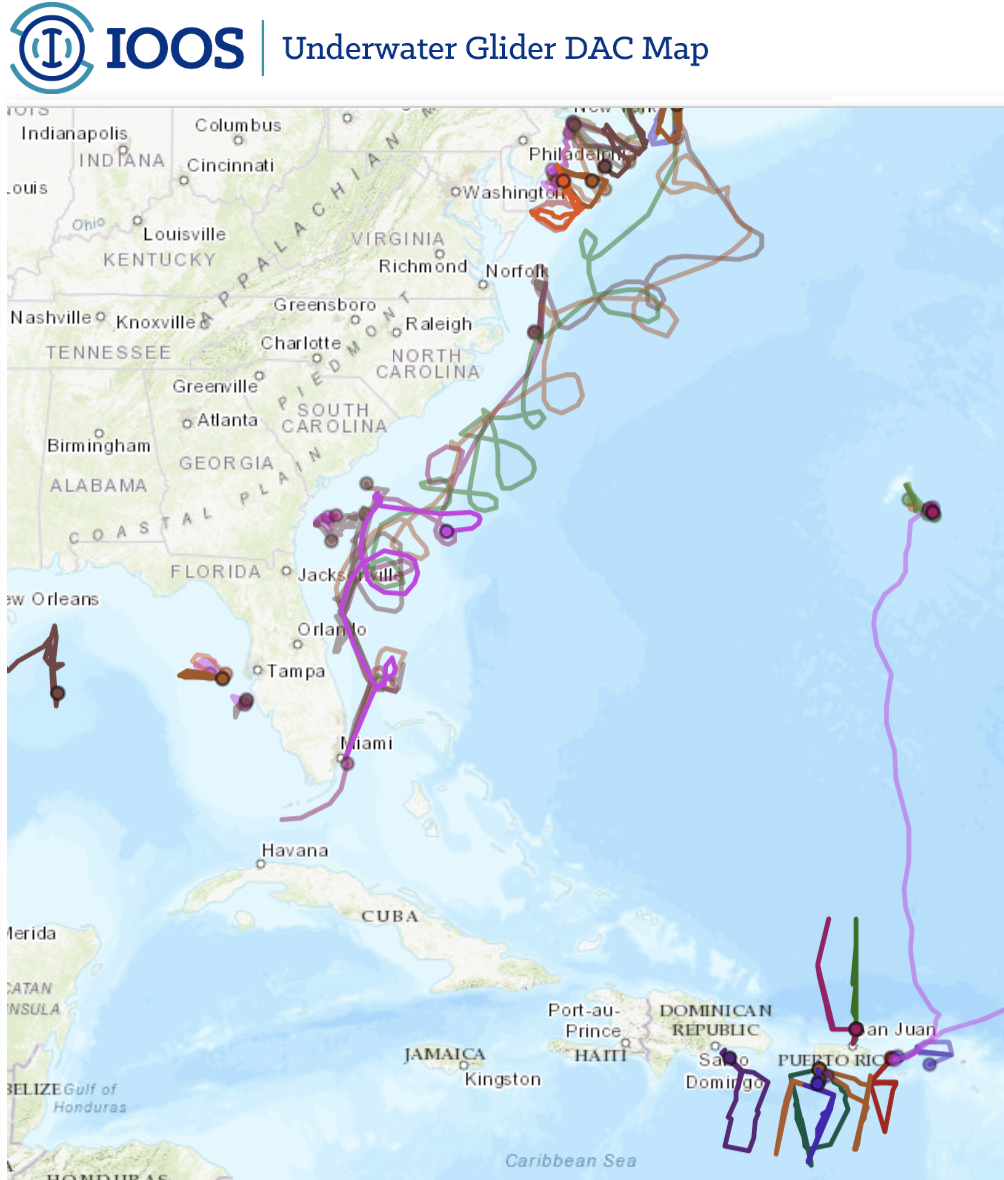 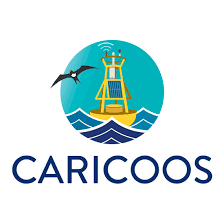 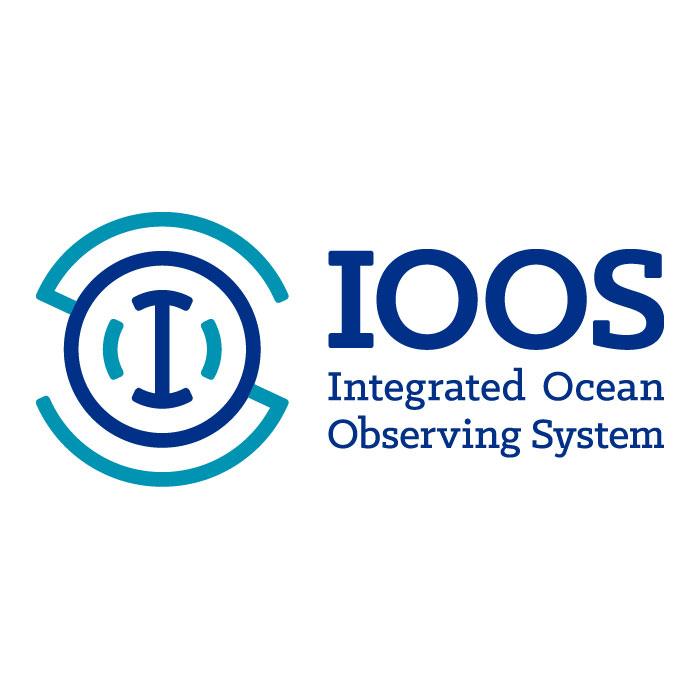 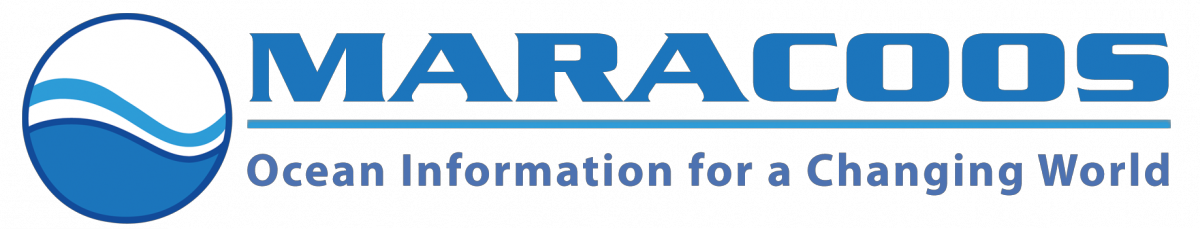 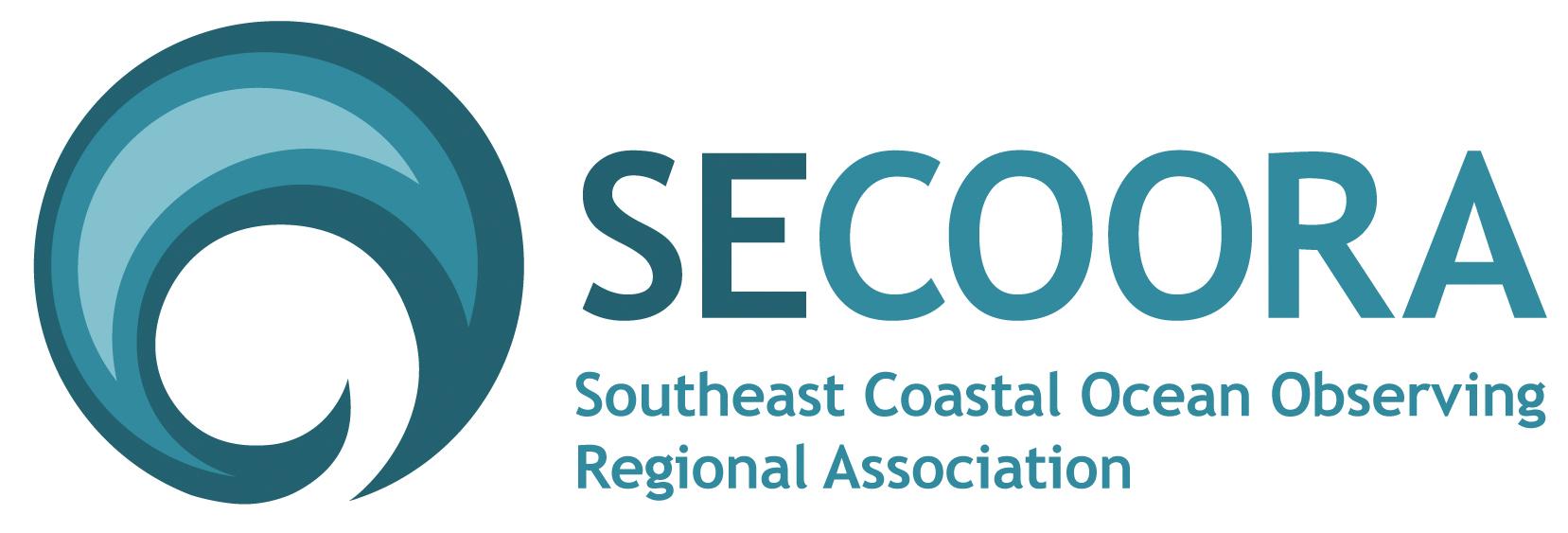 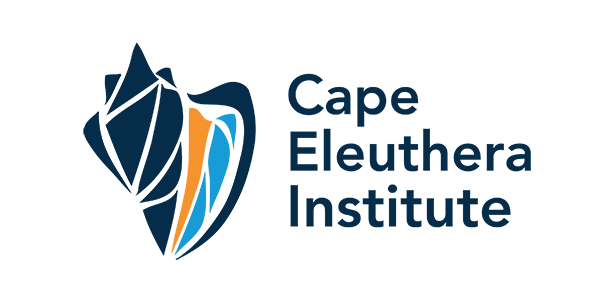 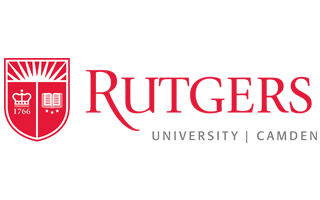 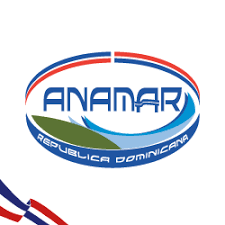 32 gliders deployed
100,000+ profile obs.
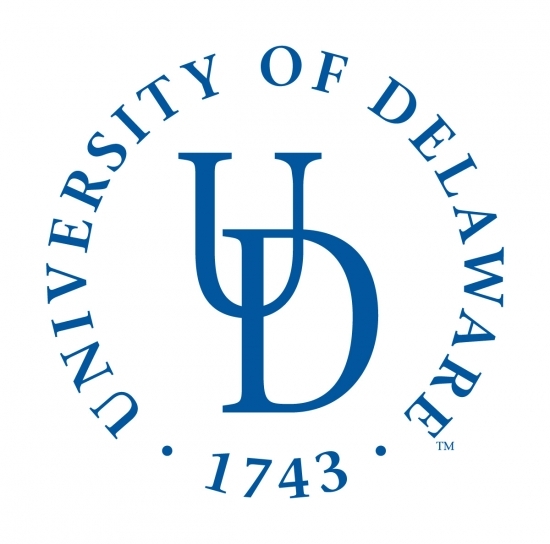 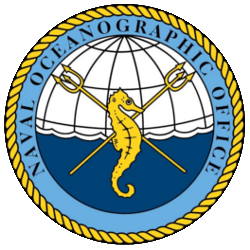 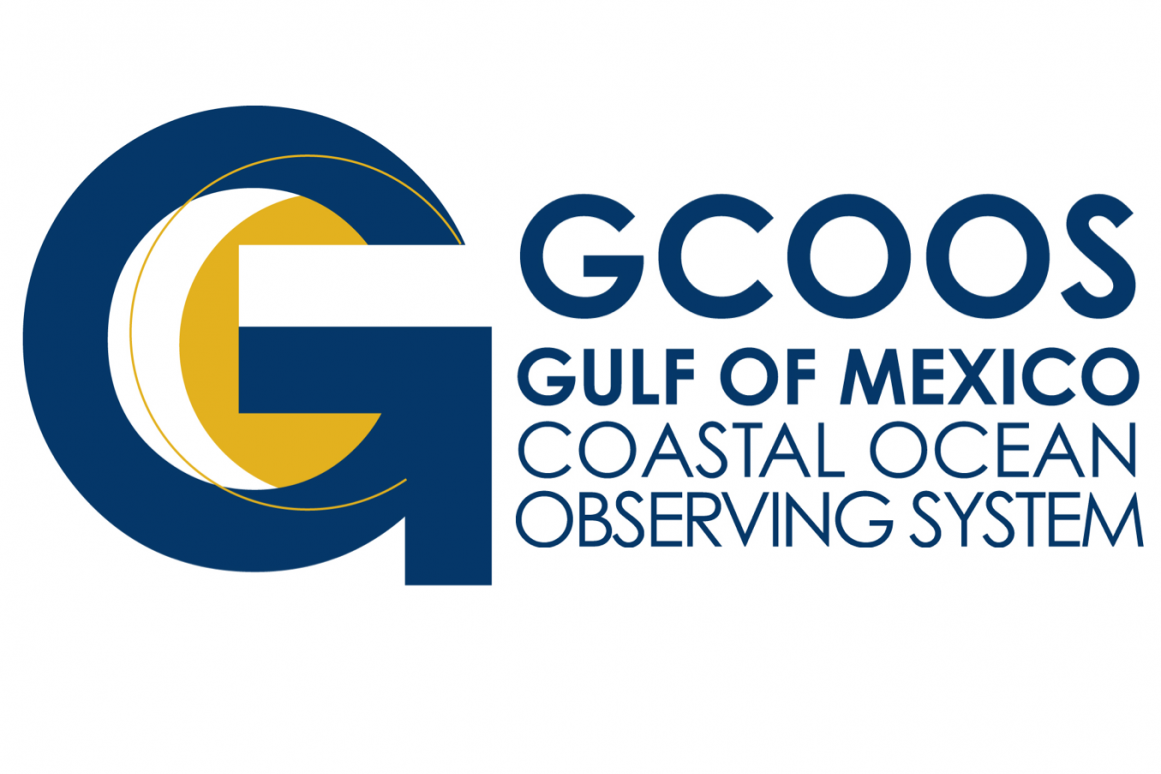 IOOS glider DAC: https://gliders.ioos.us/
14
Summary of AOML deployments
~35,000 temperature and salinity profiles since 2014
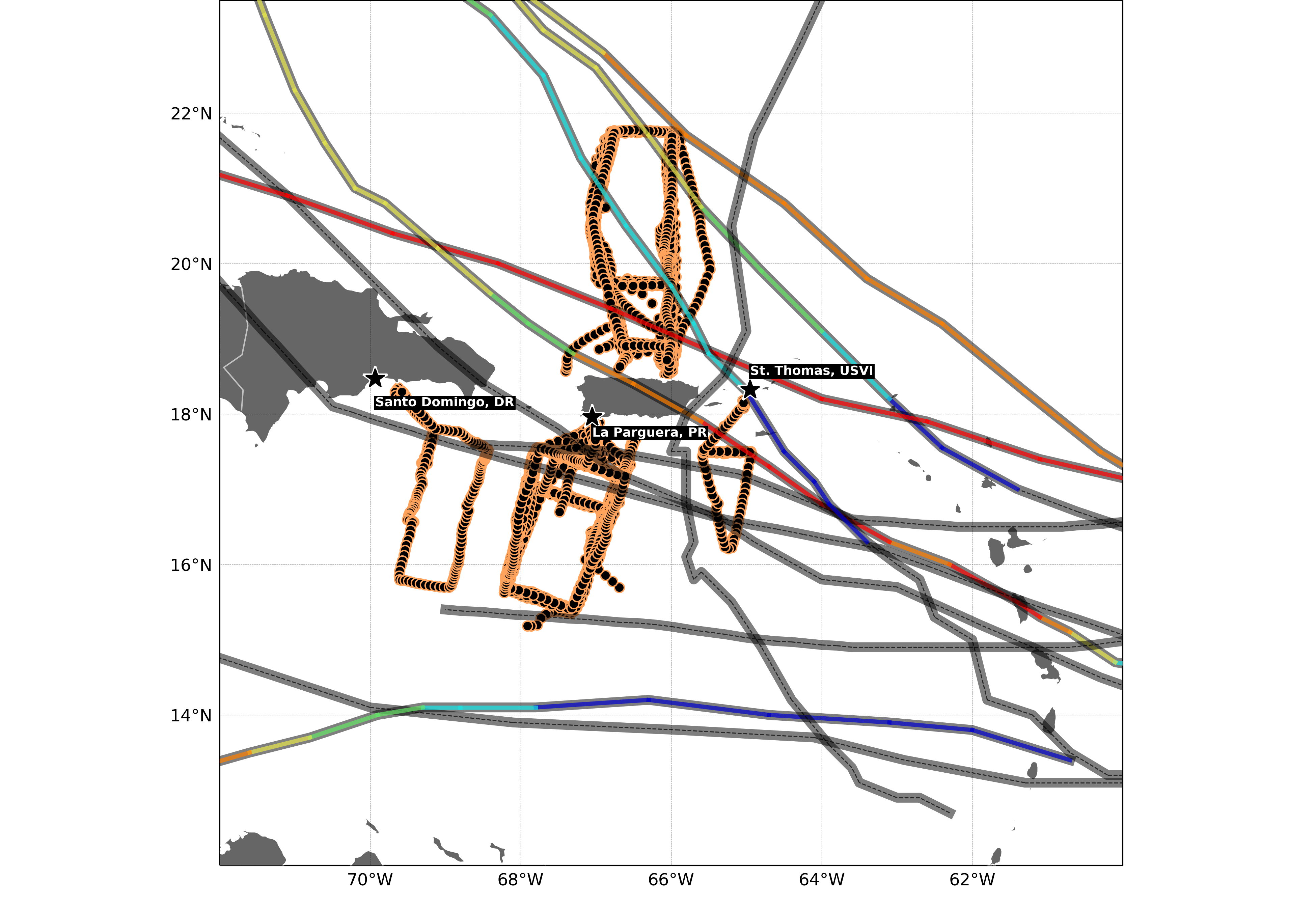 Tropical Cyclones Sampled
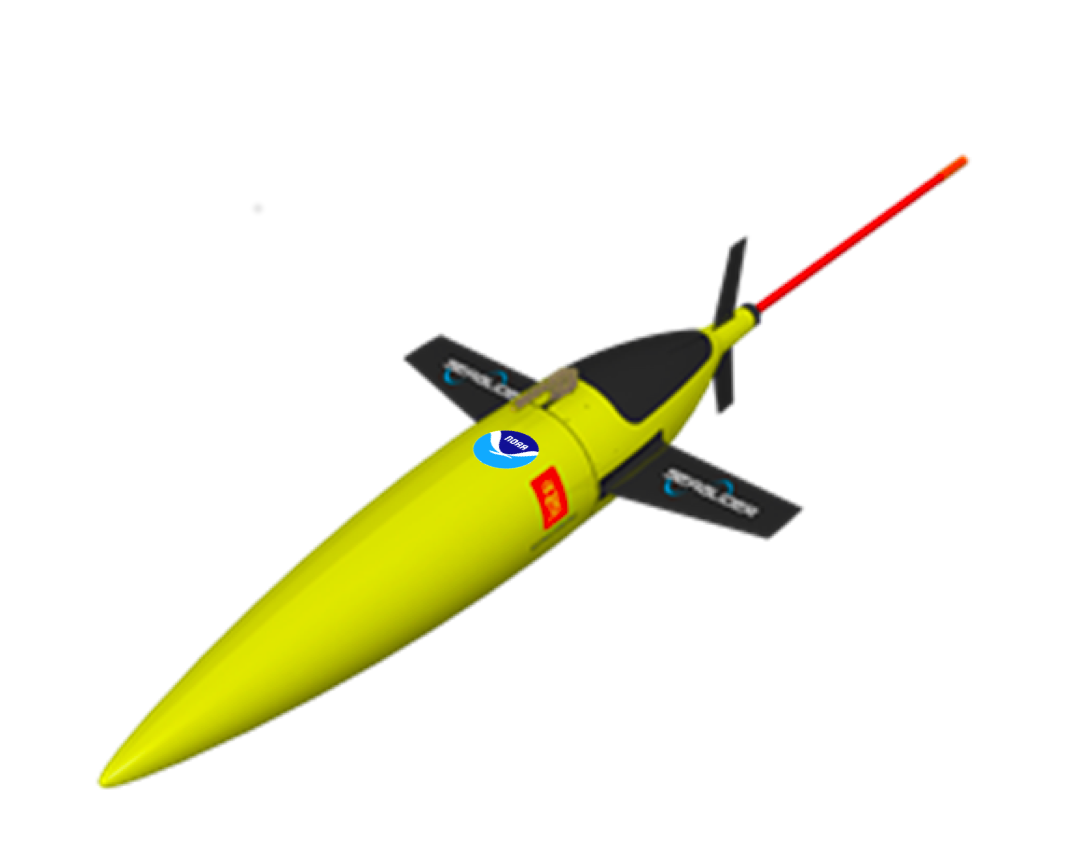 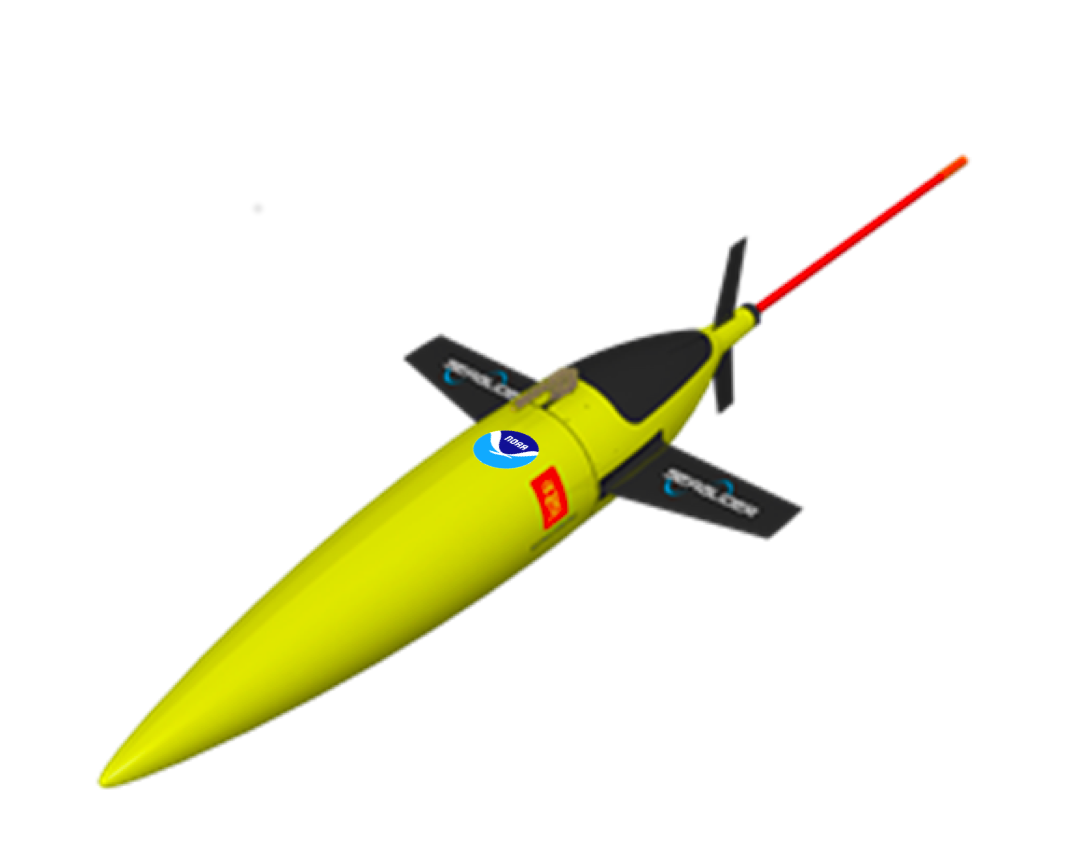 Tropical Storm Bertha (August, 2014)
Hurricane Gonzalo (October, 2014)
Tropical Storm Erika (September, 2015)
Hurricane Matthew (September, 2016)
Hurricane Harvey (August, 2017)
Hurricane Irma (September, 2017)
Hurricane Jose (September, 2017)
Hurricane Maria (September, 2017)
Hurricane Isaac (September, 2018)
Hurricane Dorian (September, 2019)
Tropical Storm Karen (September, 2019)
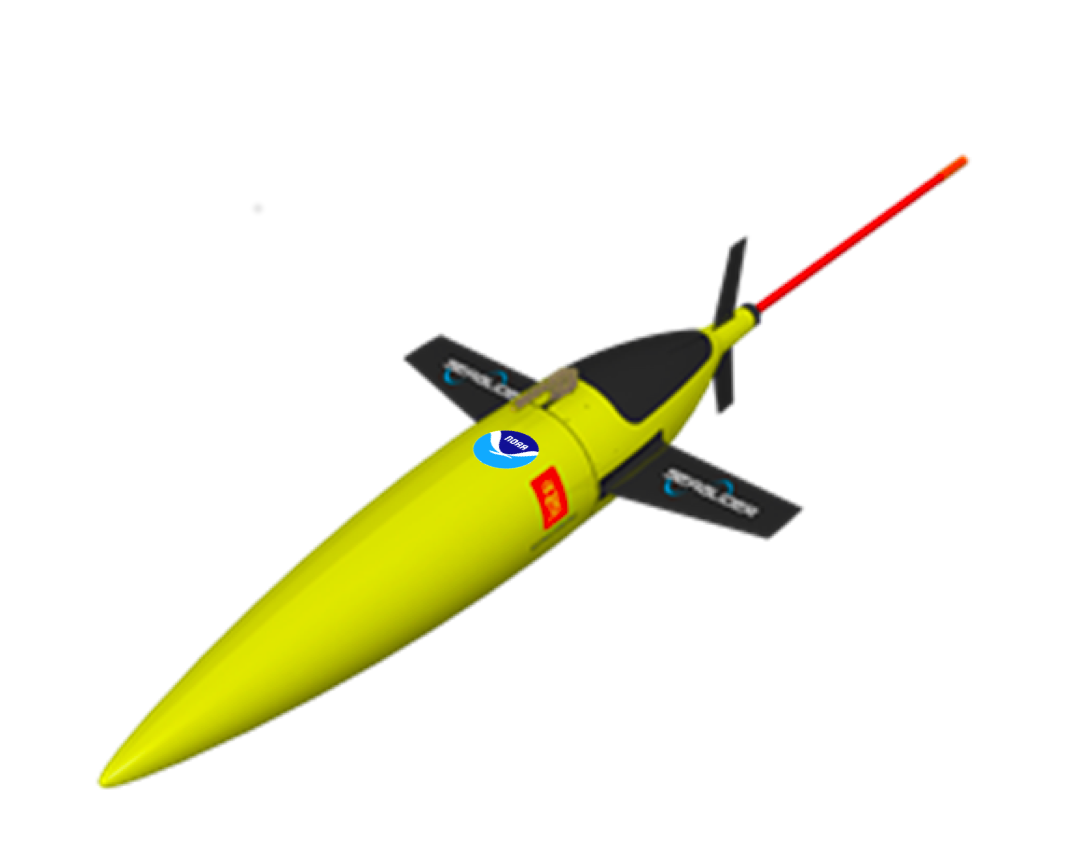 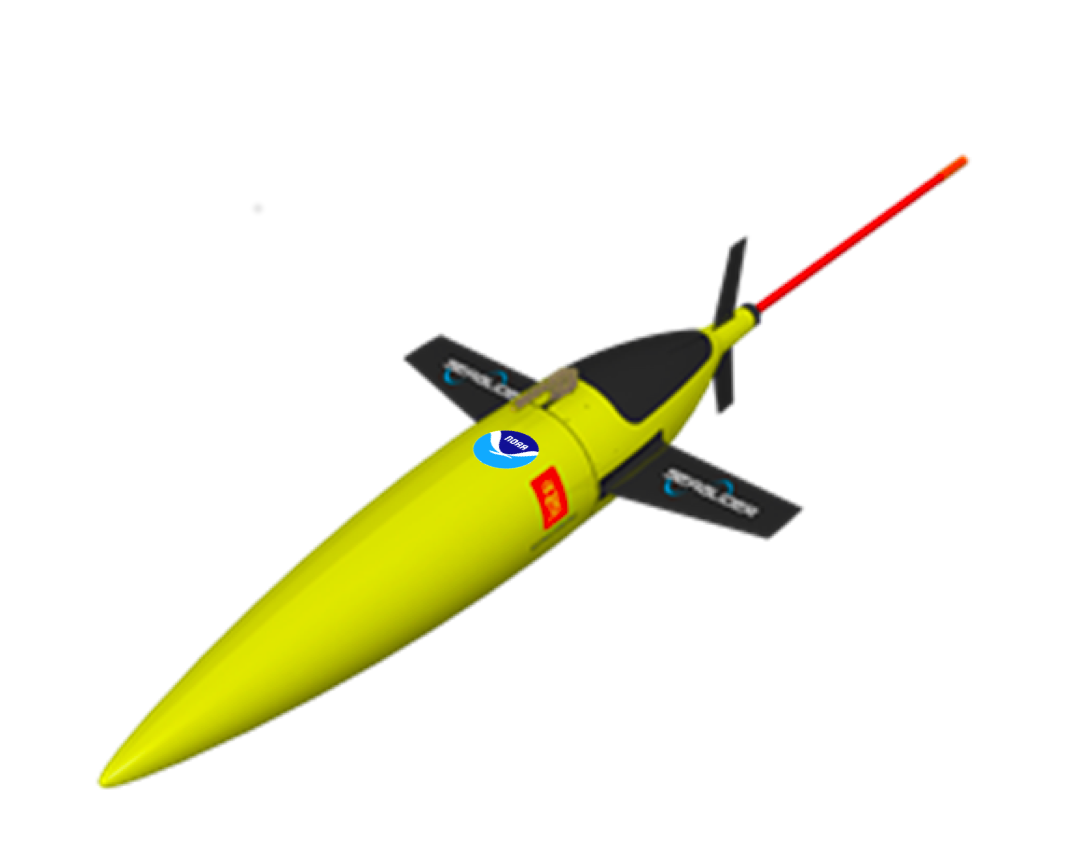 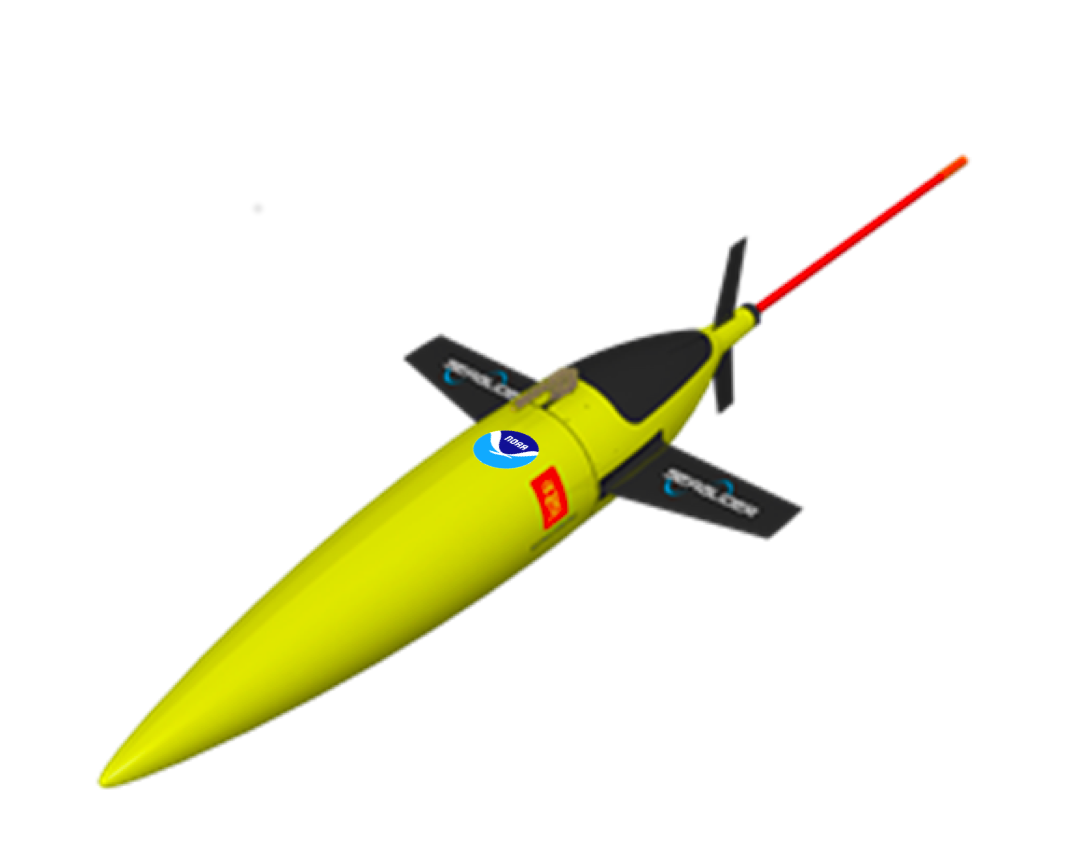 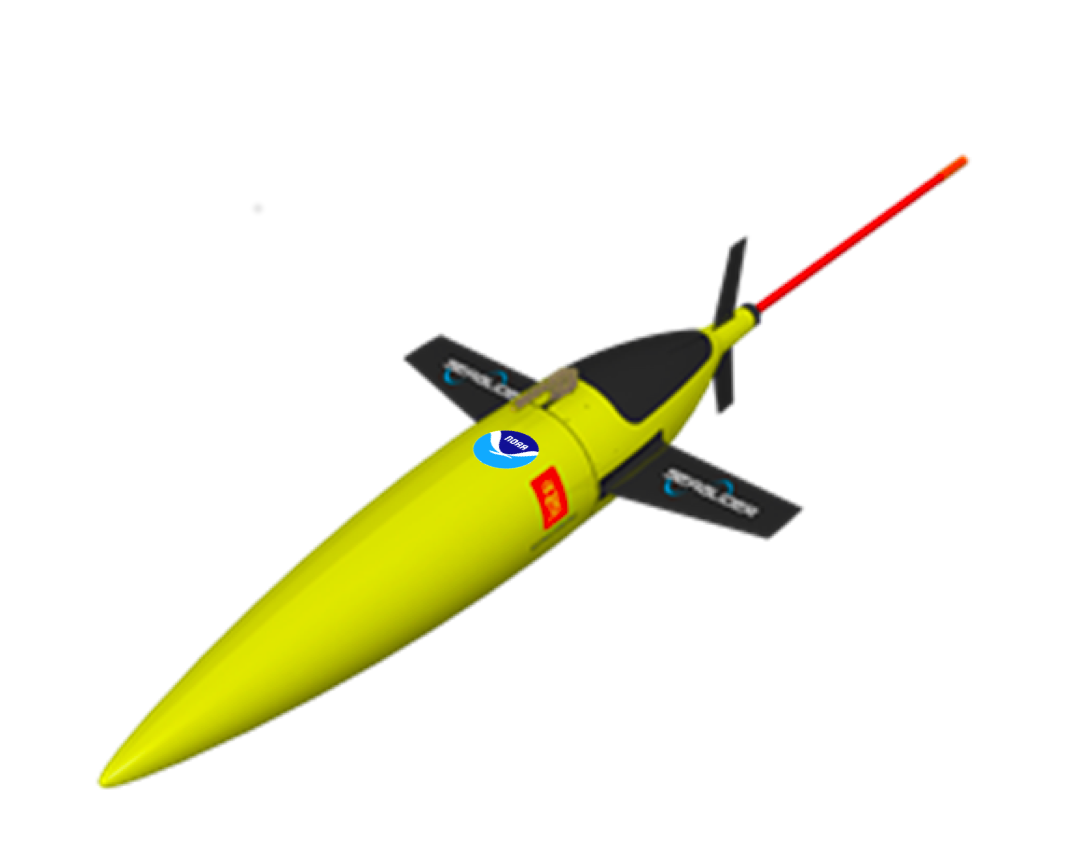 15
What have we learned?What is the impact of glider data within coupled hurricane forecasts?
16
Improved Ocean Representation
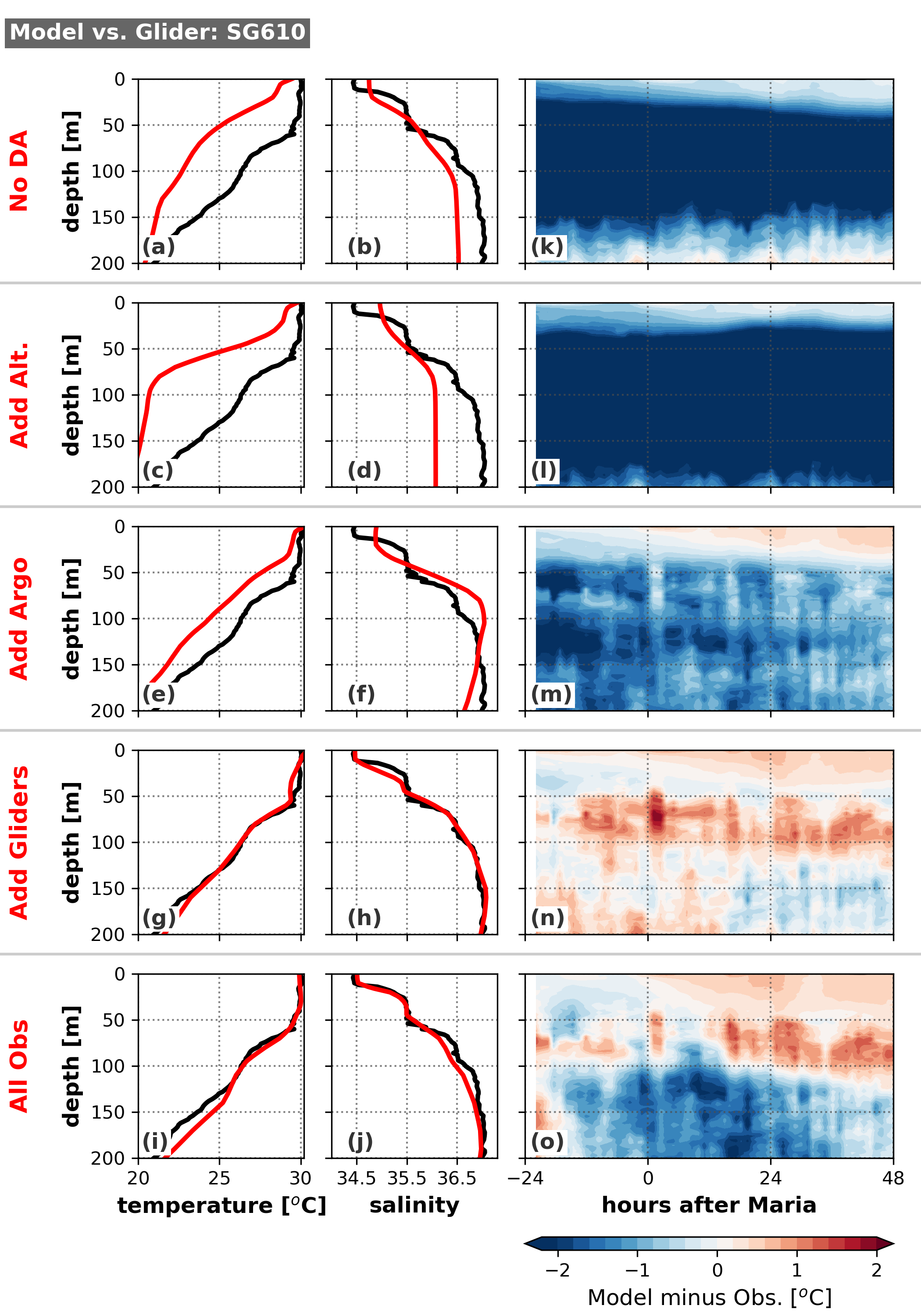 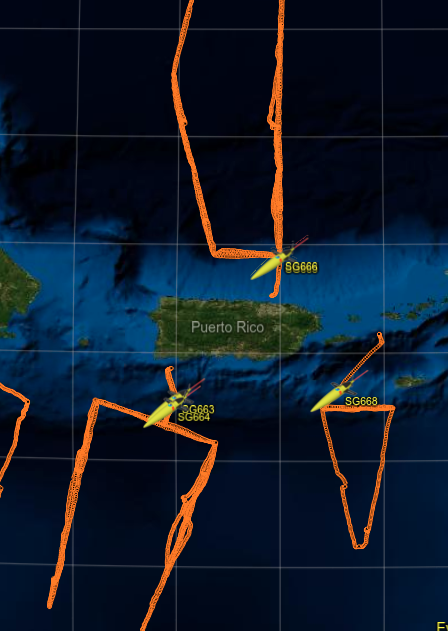 NO ocean obs. assimilated
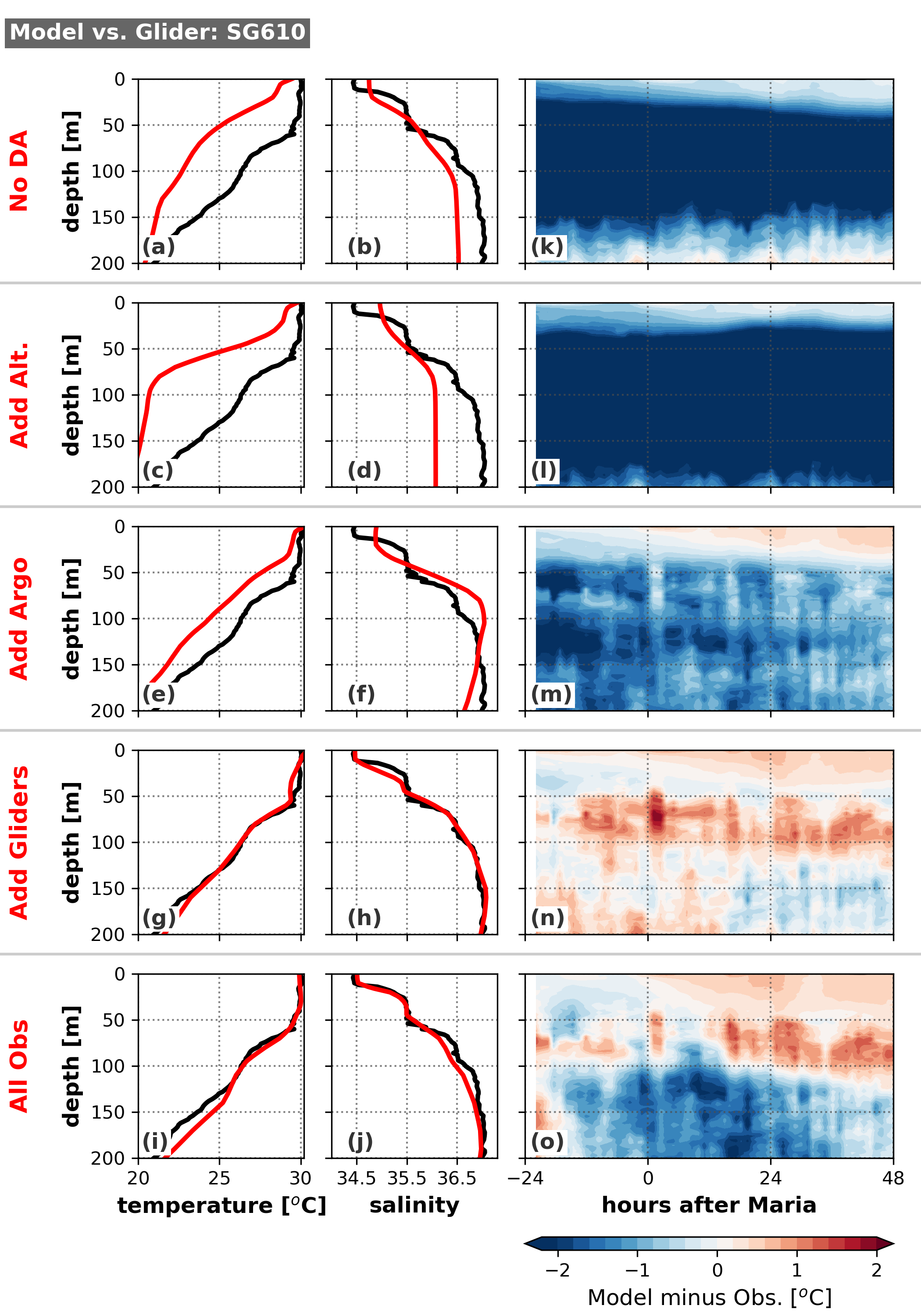 Glider data assimilated
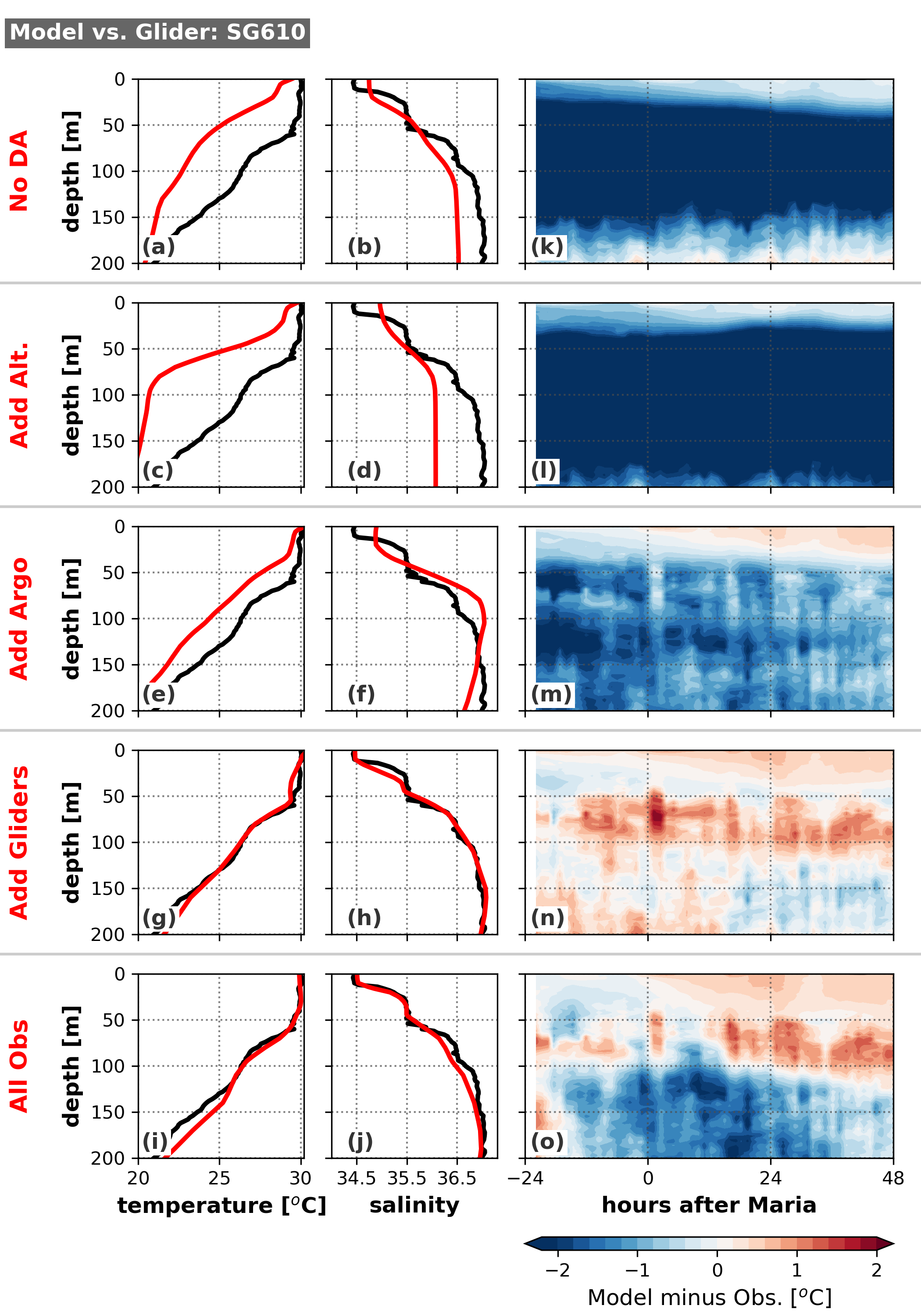 Temperature biases can be reduced an order of magnitude with ocean data assimilation, from ~3ºC to 0.3ºC
17
Improved Ocean Representation
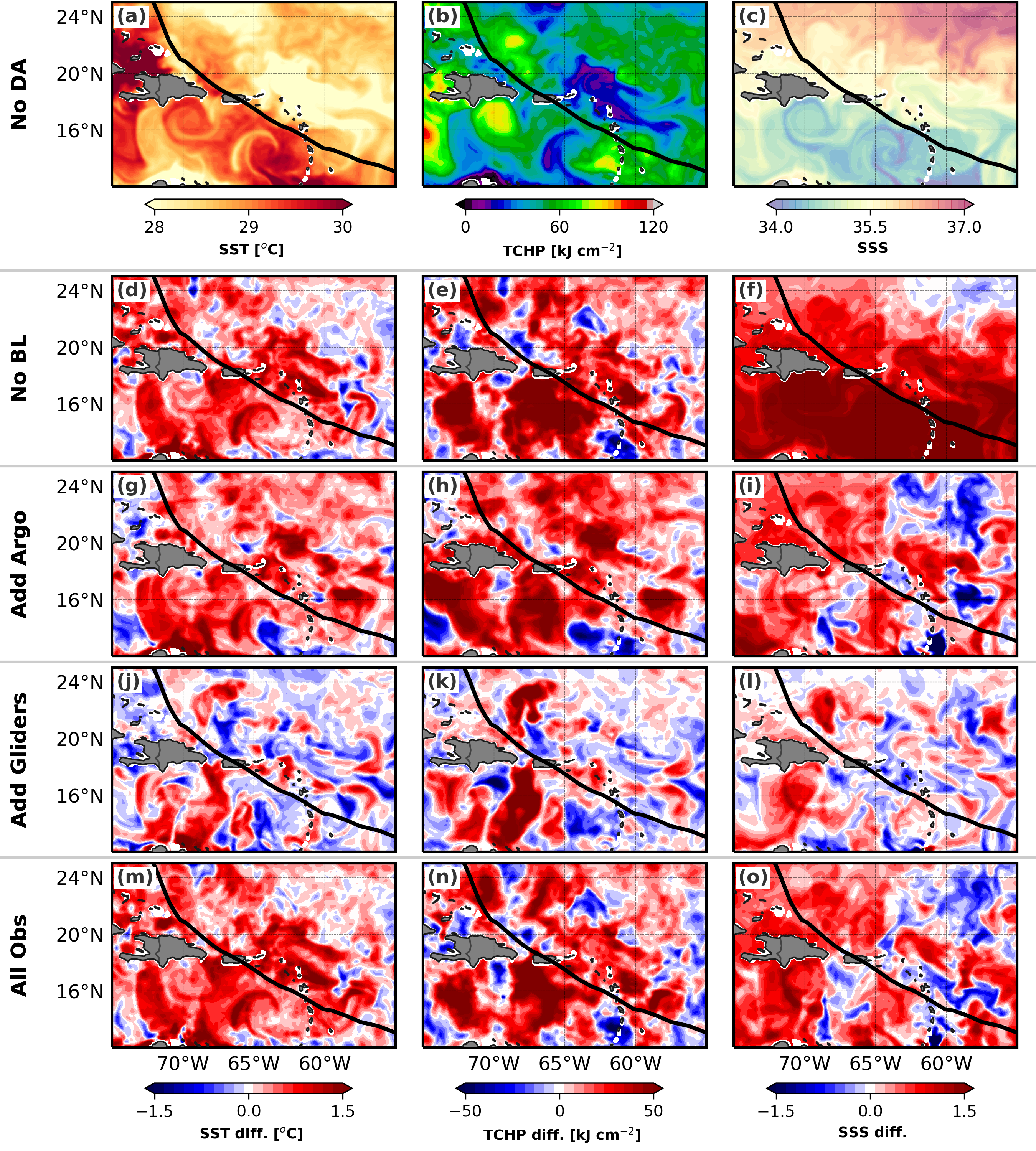 NO ocean obs. assimilated
Glider data assimilated
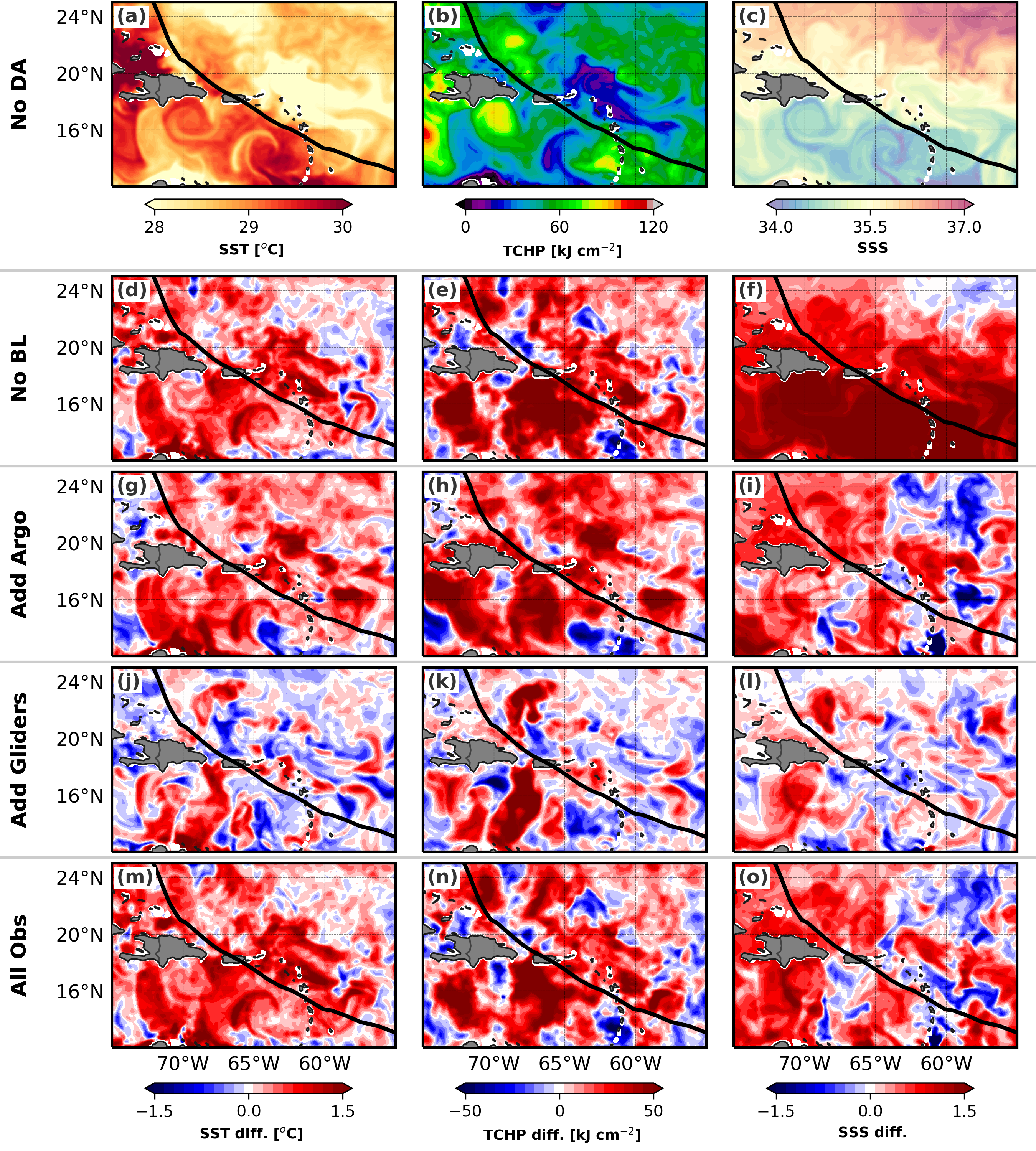 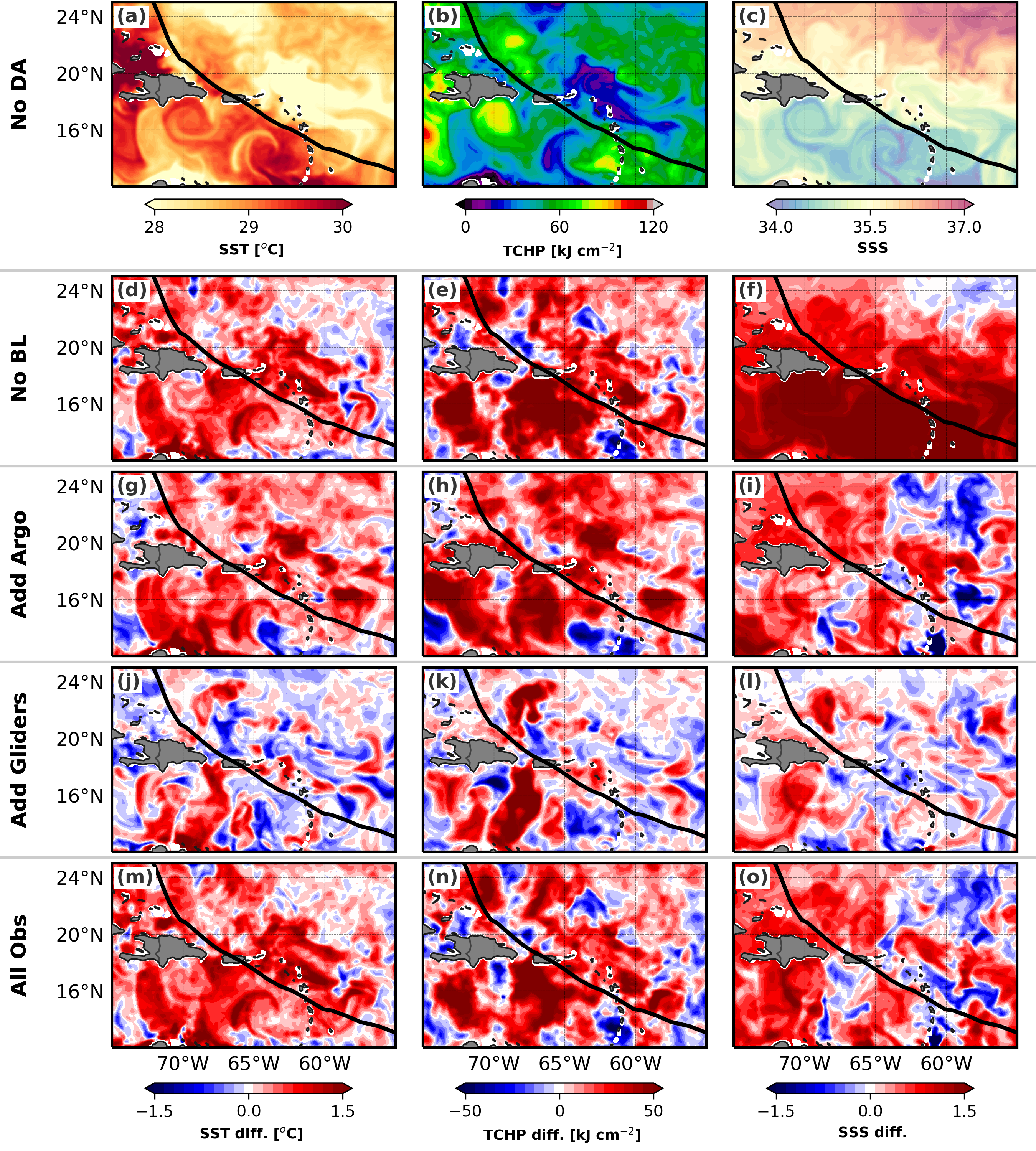 ALL obs. assimilated
Hurricane Maria
18
Hurricane Gonzalo (2014)
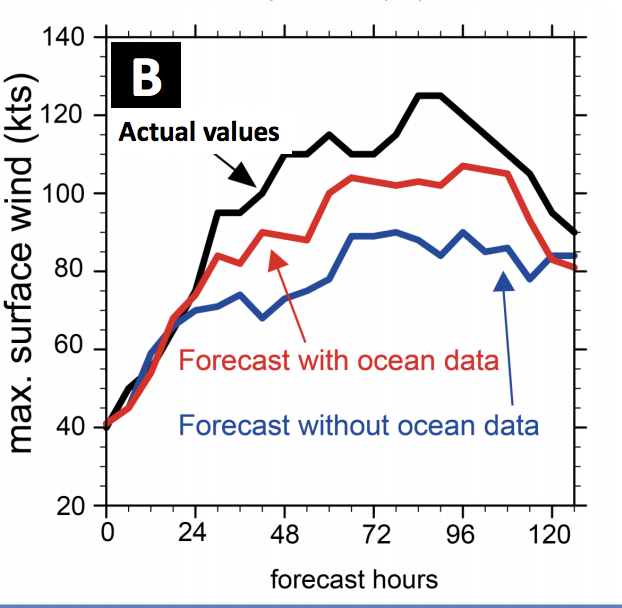 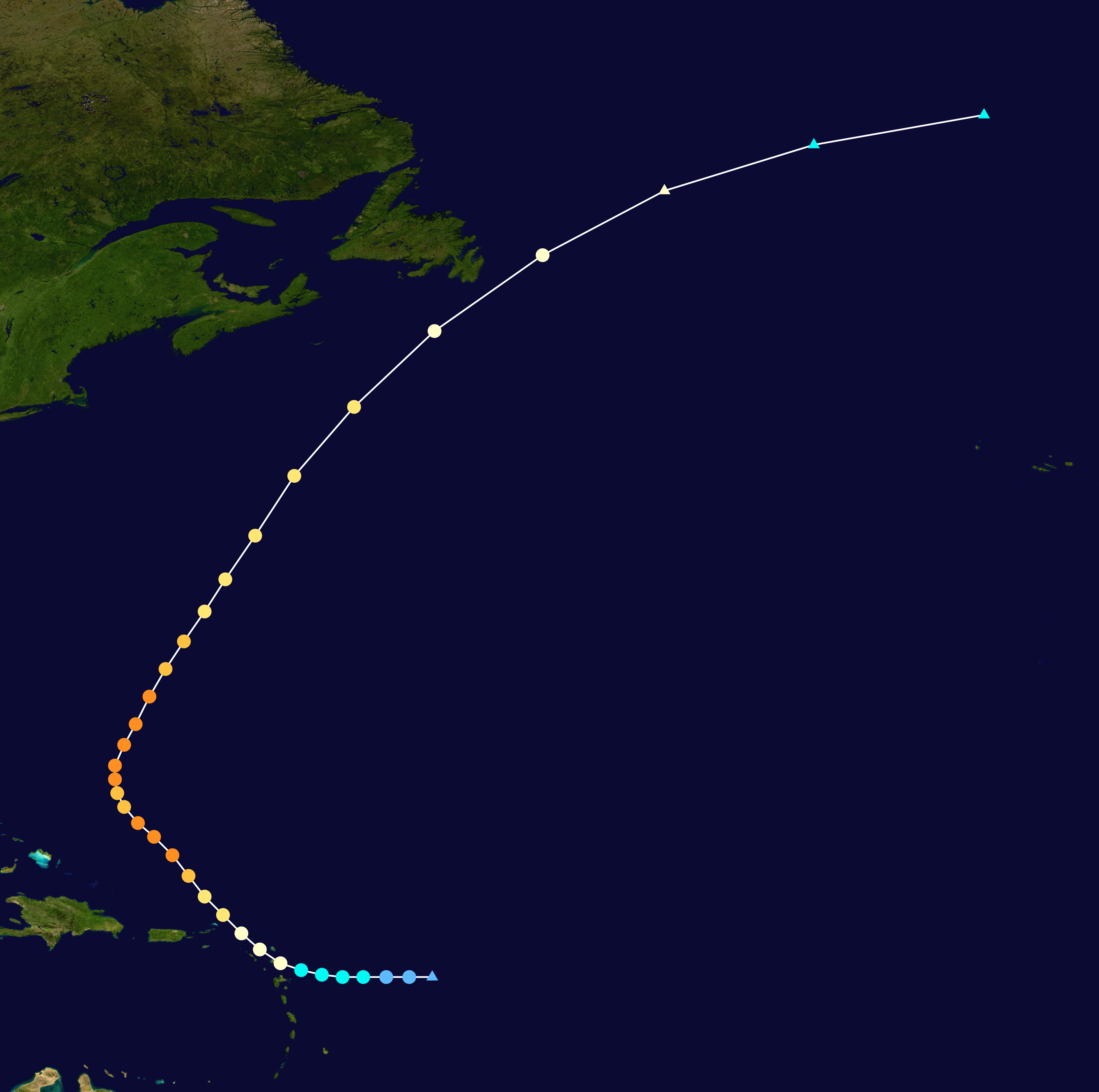 Assimilation of ocean observations led to a 50% improvement in the intensity forecast of Gonzalo
Dong et al., (2017, Weather and Forecasting)
19
Hurricane Maria (2017)
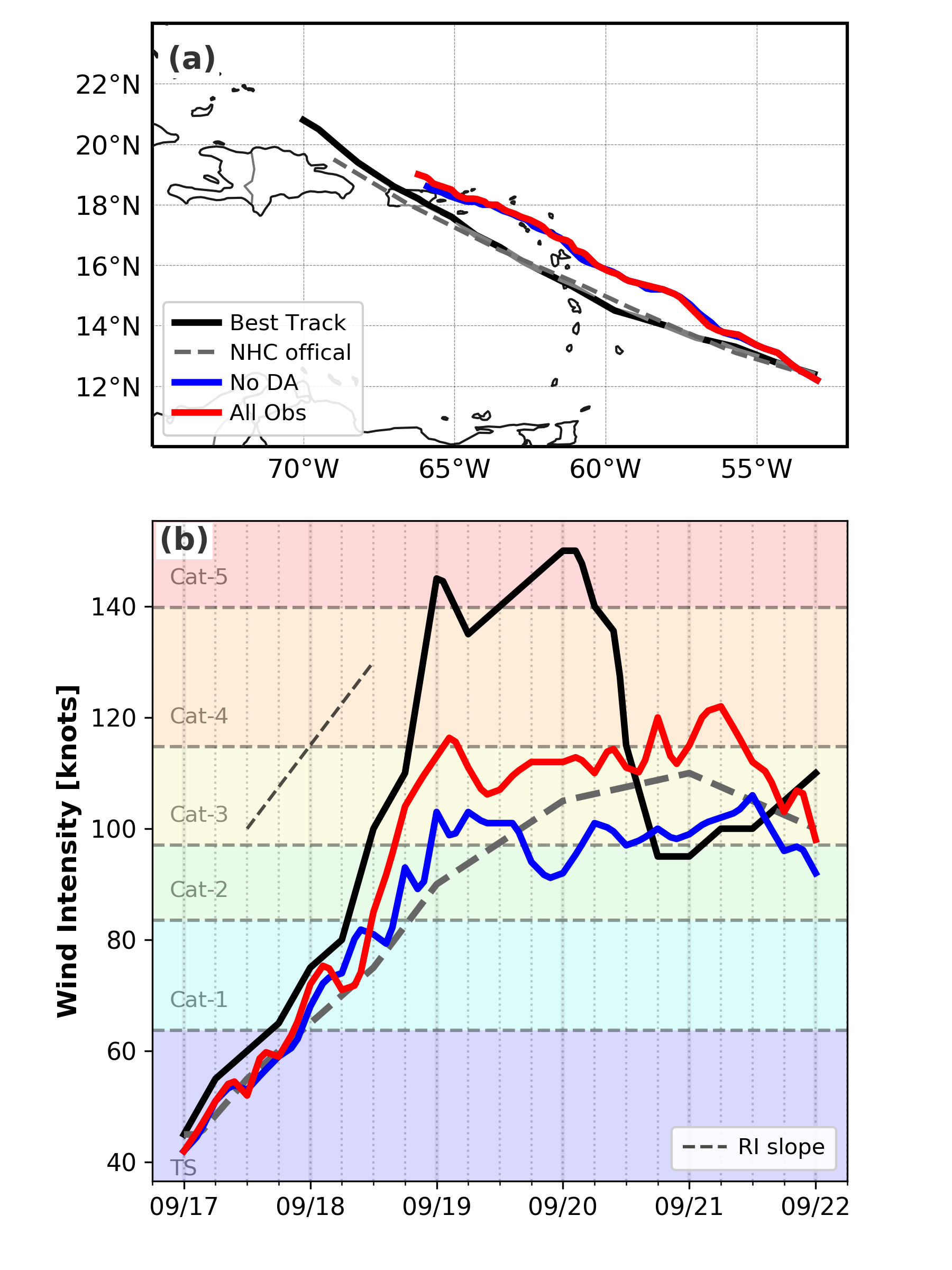 Best track
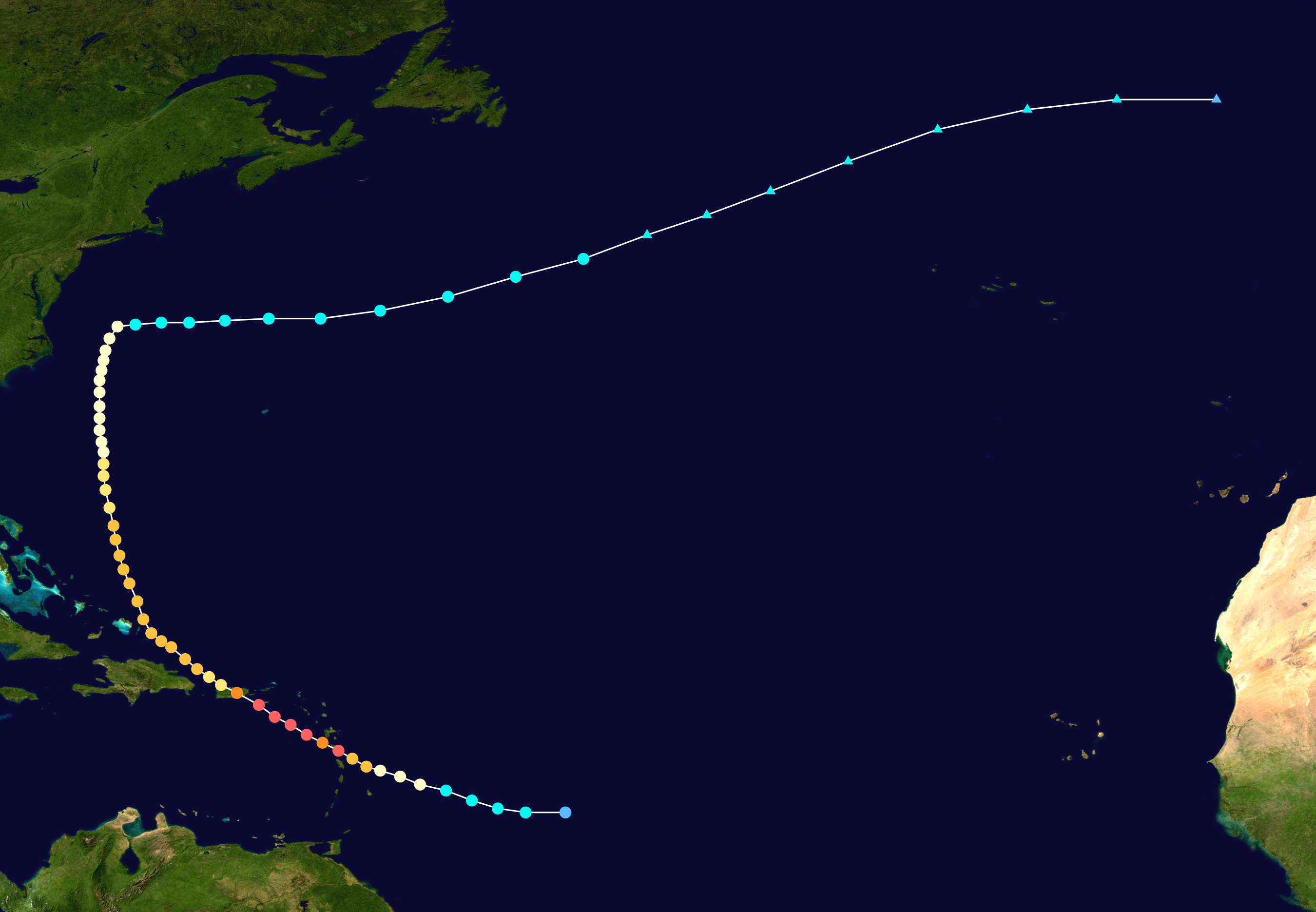 Forecast with ocean data
Forecast without ocean data
Assimilation of ocean observations led to a 25% improvement in the intensity forecast of Maria
Domingues et al., (in preparation)
20
Hurricane Michael (2018)
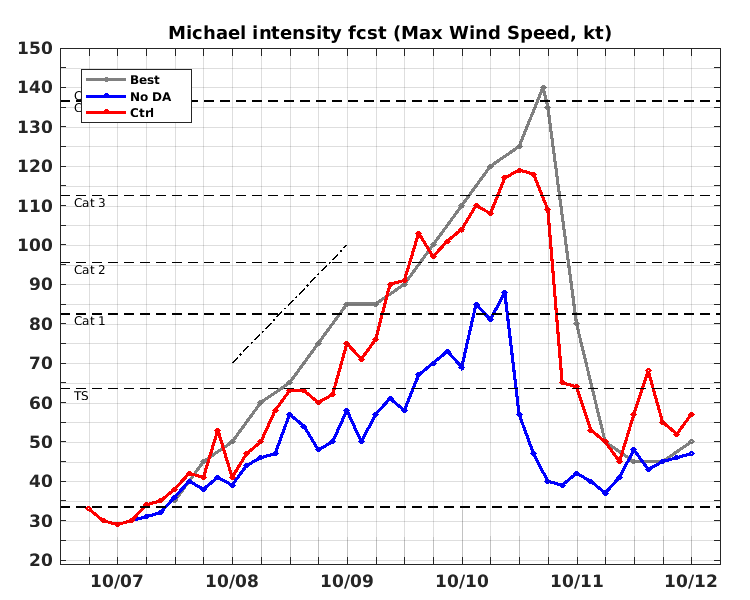 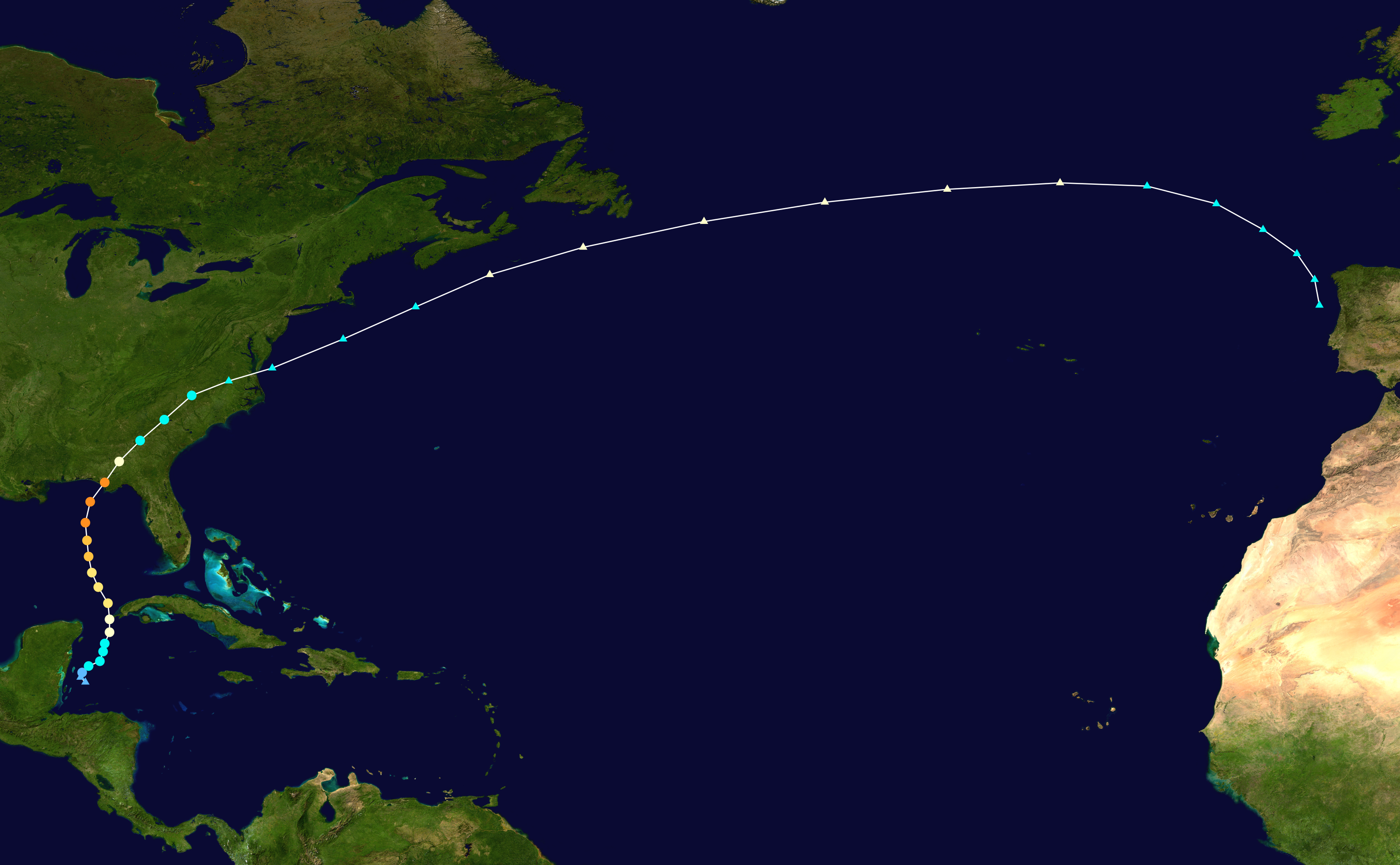 Best track
Forecast with ocean data
Forecast without ocean data
Assimilation of ocean observations led to a 80% improvement in the intensity forecast of Maria
Le Hénaff et al., (in preparation)
21
Summary
Having the correct ocean representation (temperature and salinity) is key for obtaining accurate hurricane intensity forecasts

Underwater gliders provide a cost-effective solution for collecting sustained ocean observations in support of hurricane studies and forecasts

The NOAA Hurricane Underwater Glider operations will continue in 2020
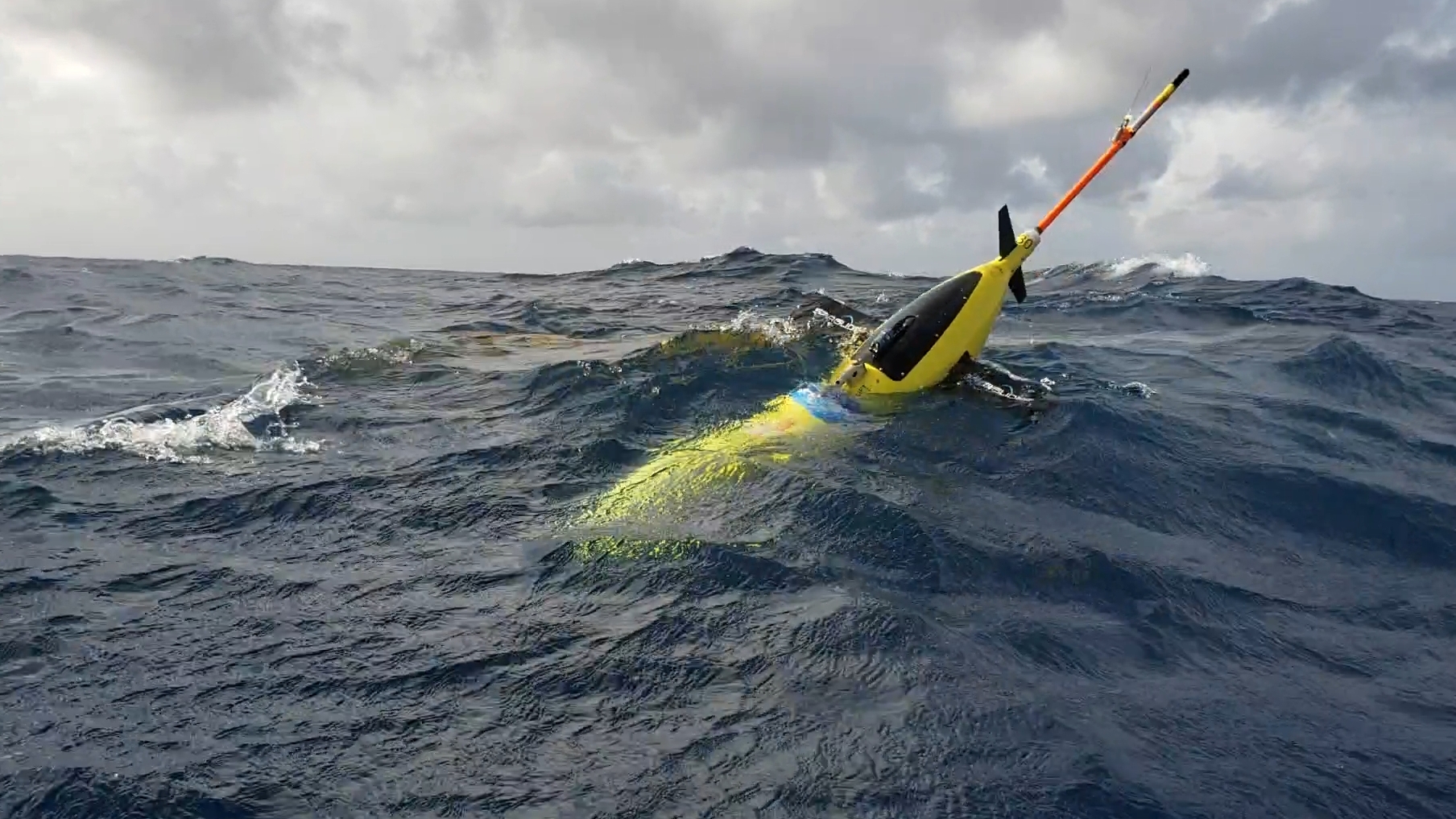 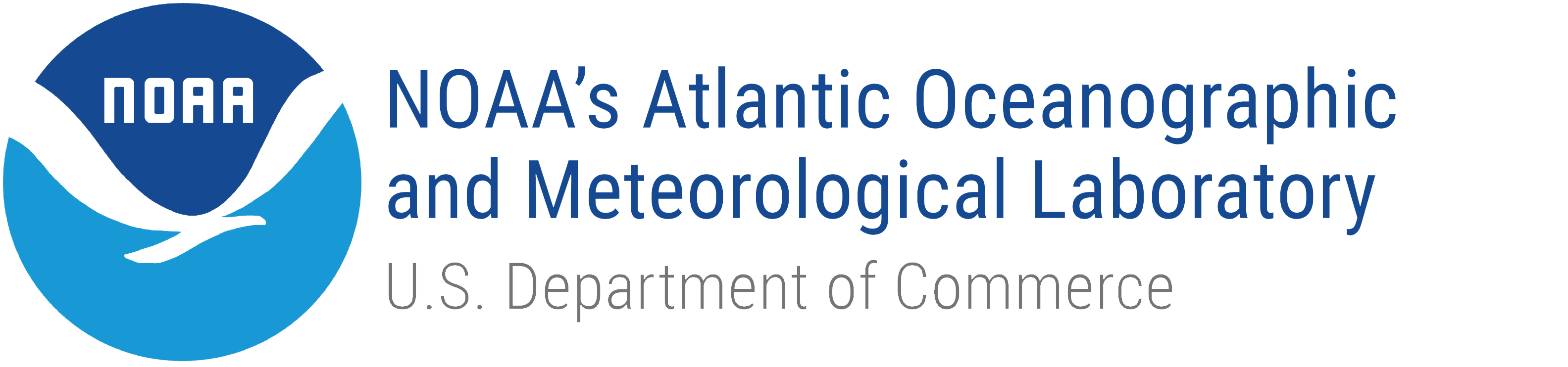 For more information, please visit:www.aoml.noaa.gov/phod/gliders
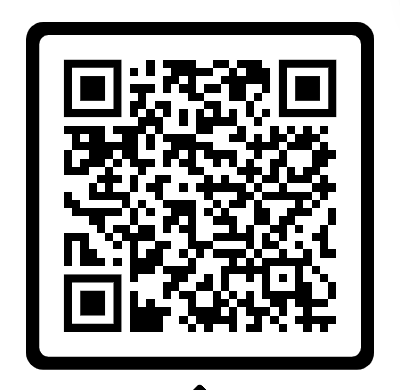 Thank you!
AGU Fall Meeting, San Francisco, December 2019
23
Mission Metrics
Successful Missions
Profiles Collected
Tropical Cyclones Sampled
~35K
11
29
[Speaker Notes: Bertha (2014)

Gonzalo (2014)

Erika (2015)

Mathew (2016)

Irma (2017)

Jose (2017)

Maria (2017)

Beryl (2018)

Isaac (2018)

Dorian (2019)

Karen (2019)]